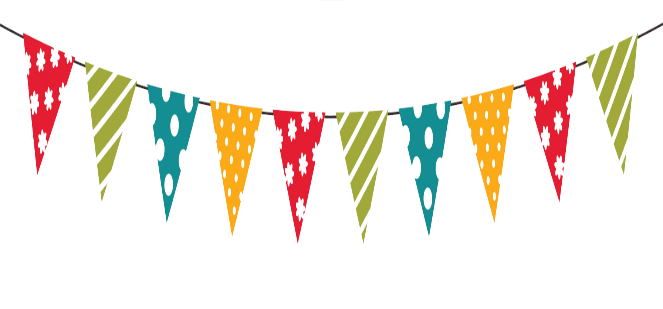 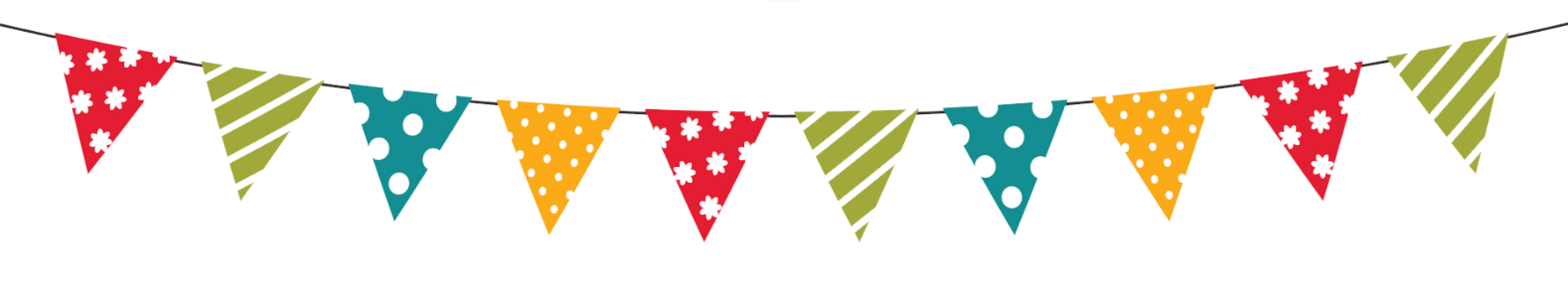 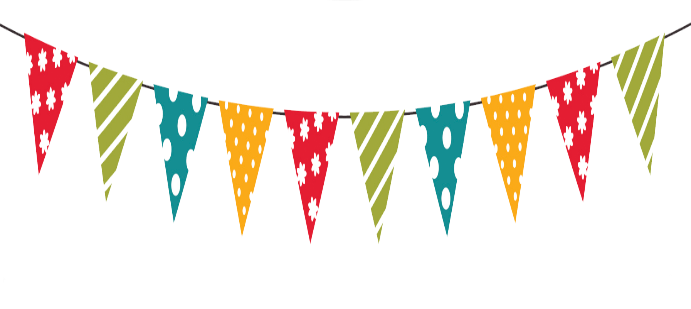 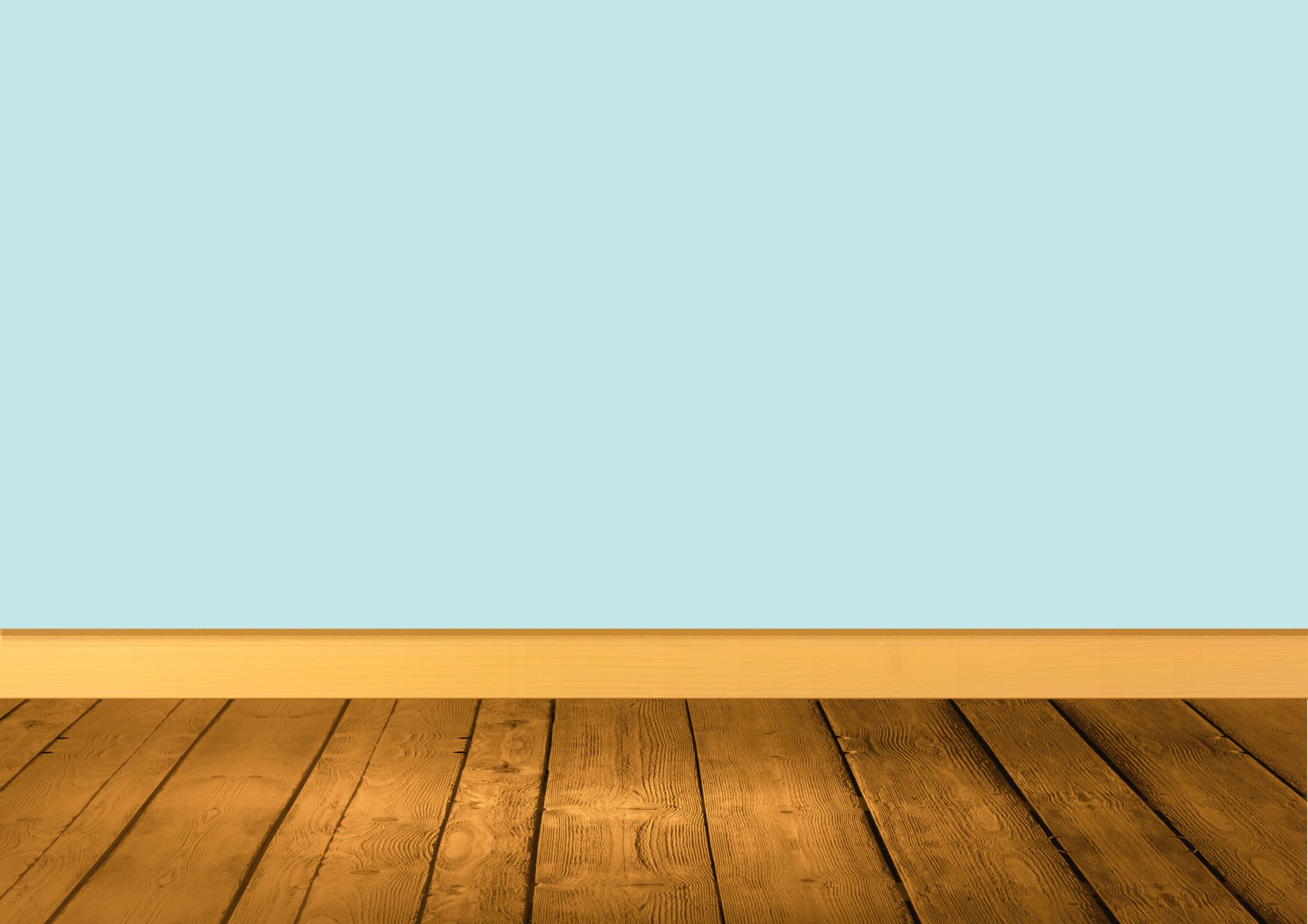 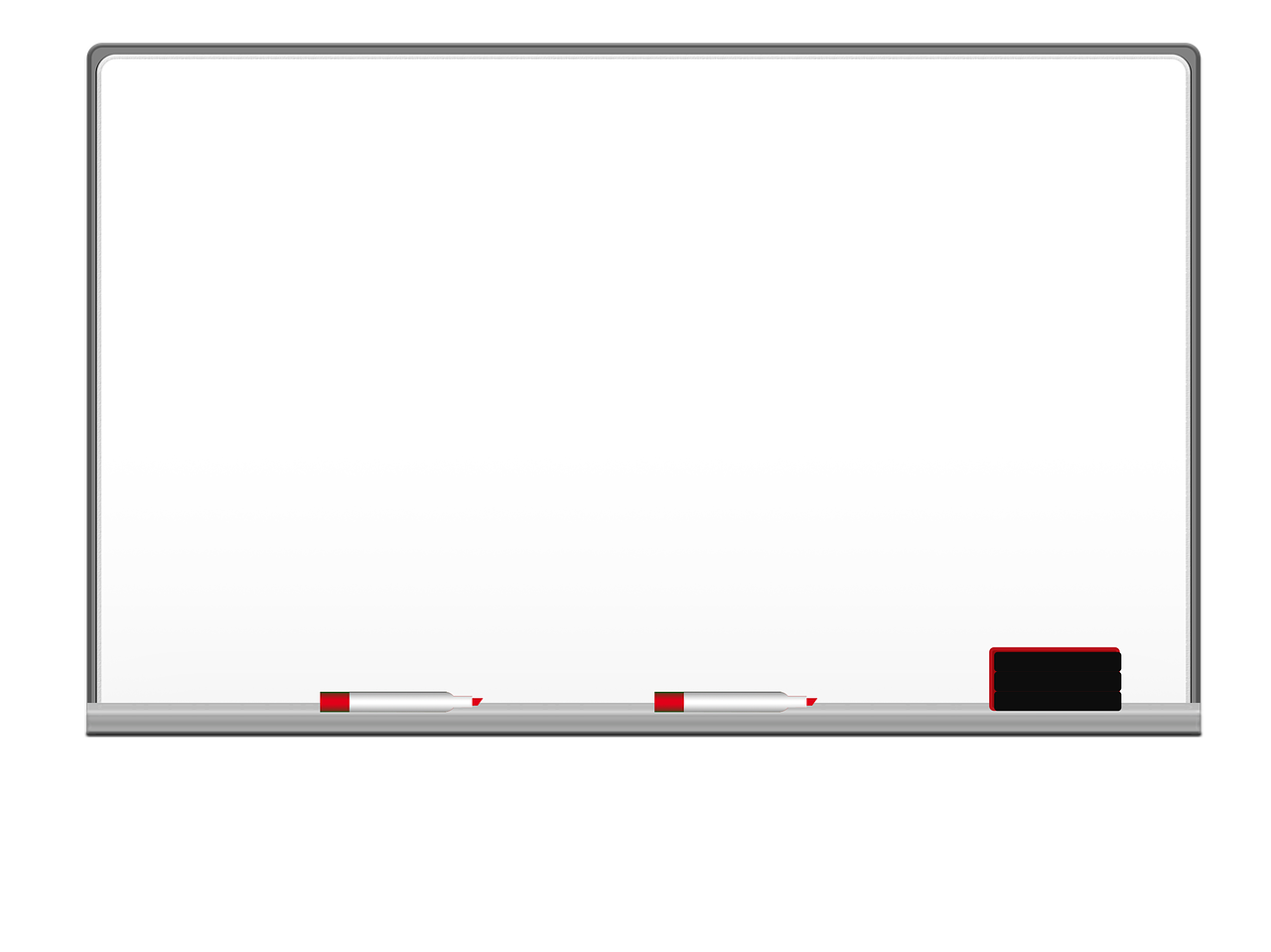 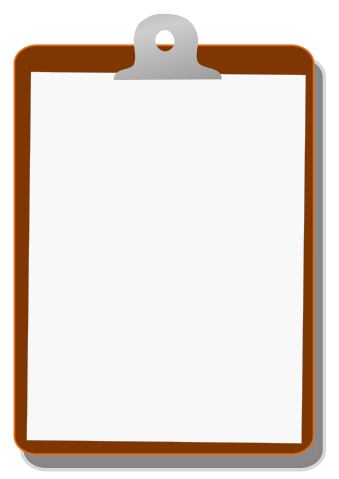 اليوم :
التاريخ:
الحصة:
المادة:
الأربعاء
1442/2/20هـ
الرابعة 
علوم
الاستراتيجيات
بسم الله الرحمن الرحيم
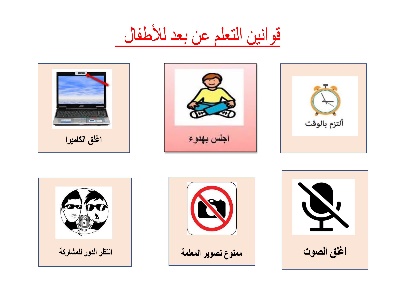 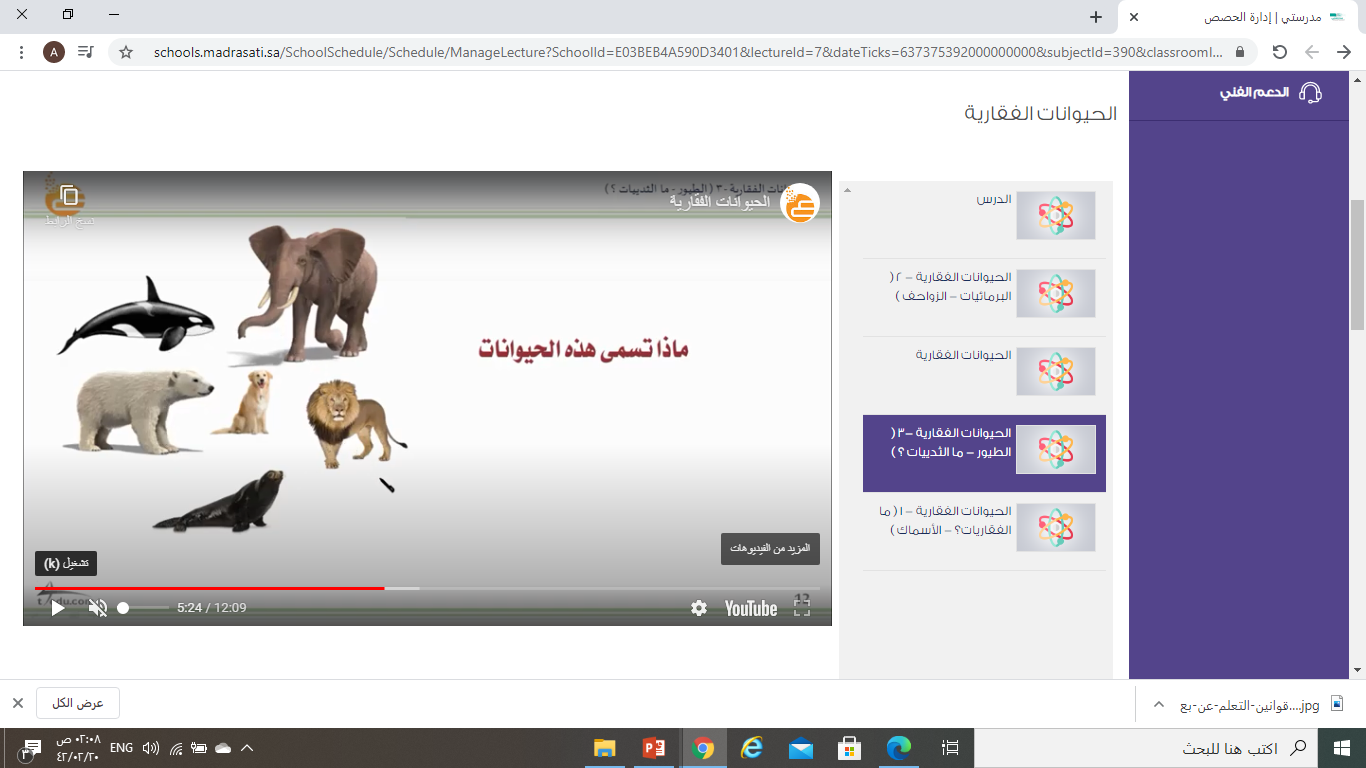 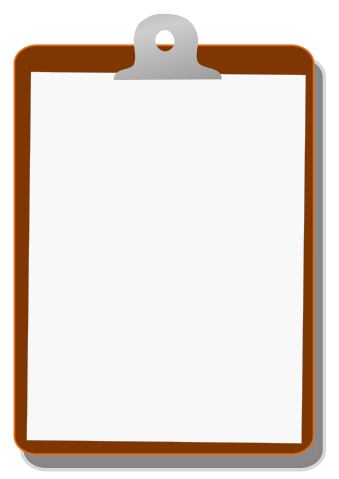 الموضوع :
الاستكشاف
أنواع الحيوانات
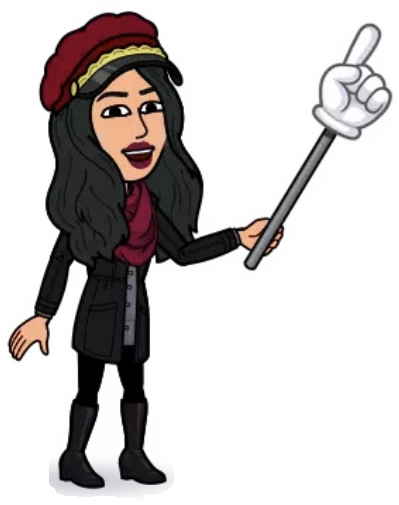 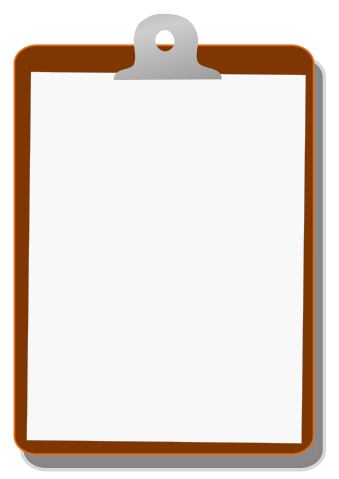 قراءة 
الصور
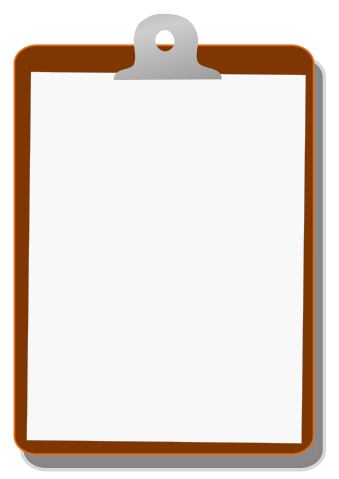 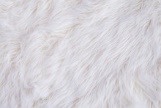 النقاش 
والحوار
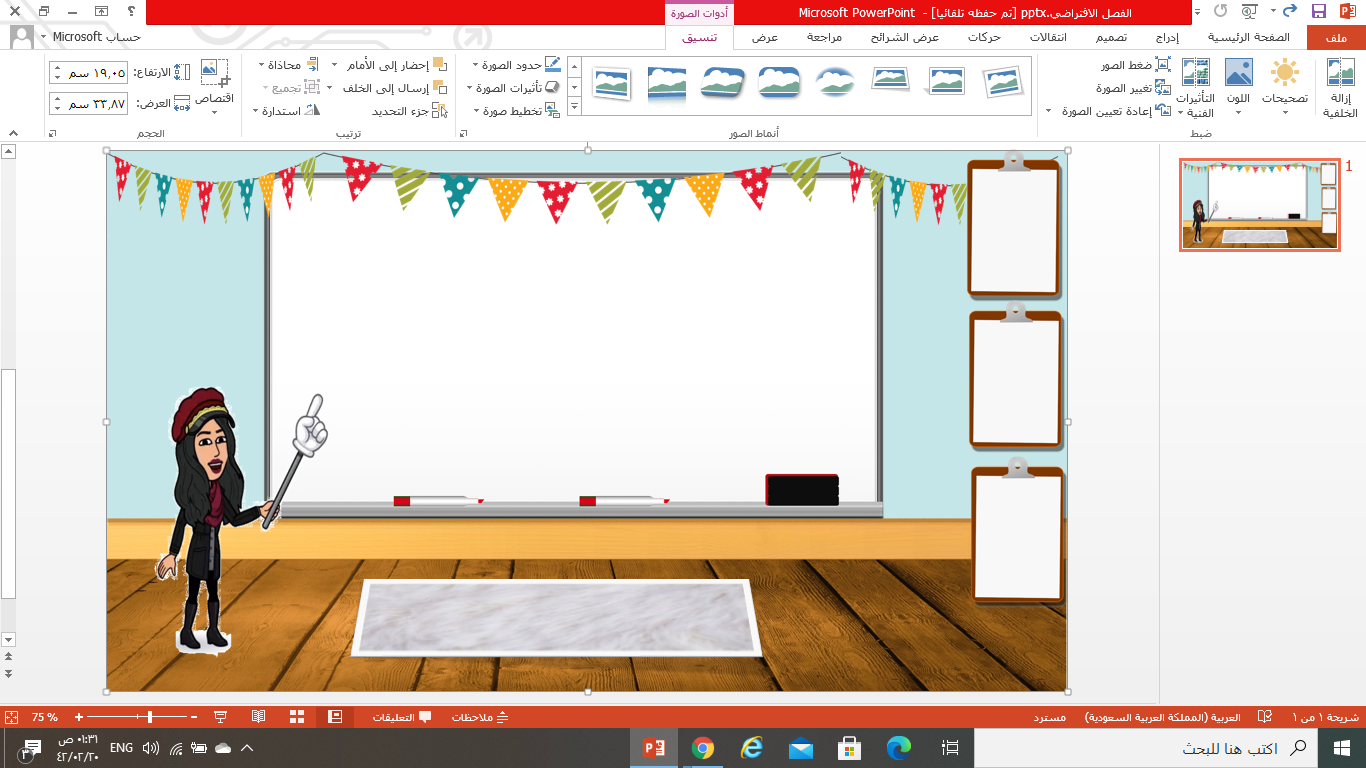 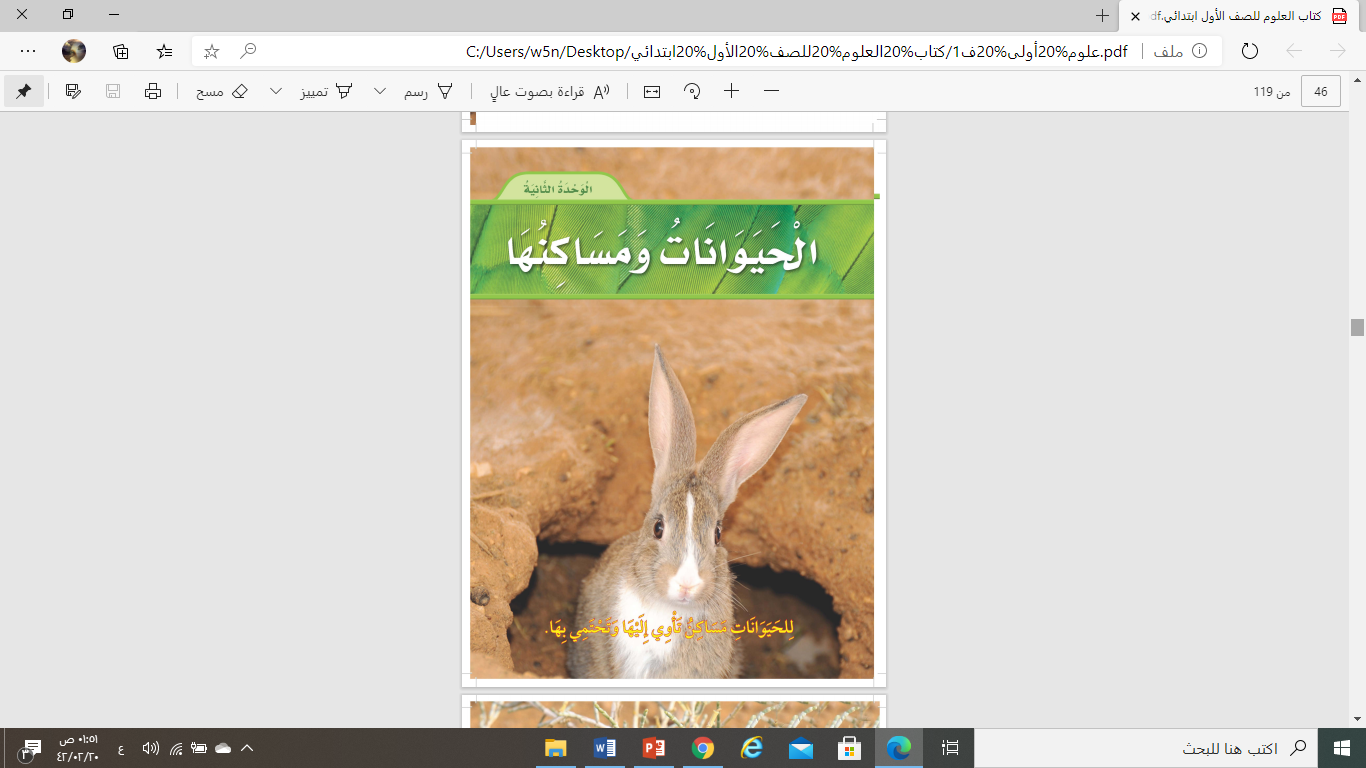 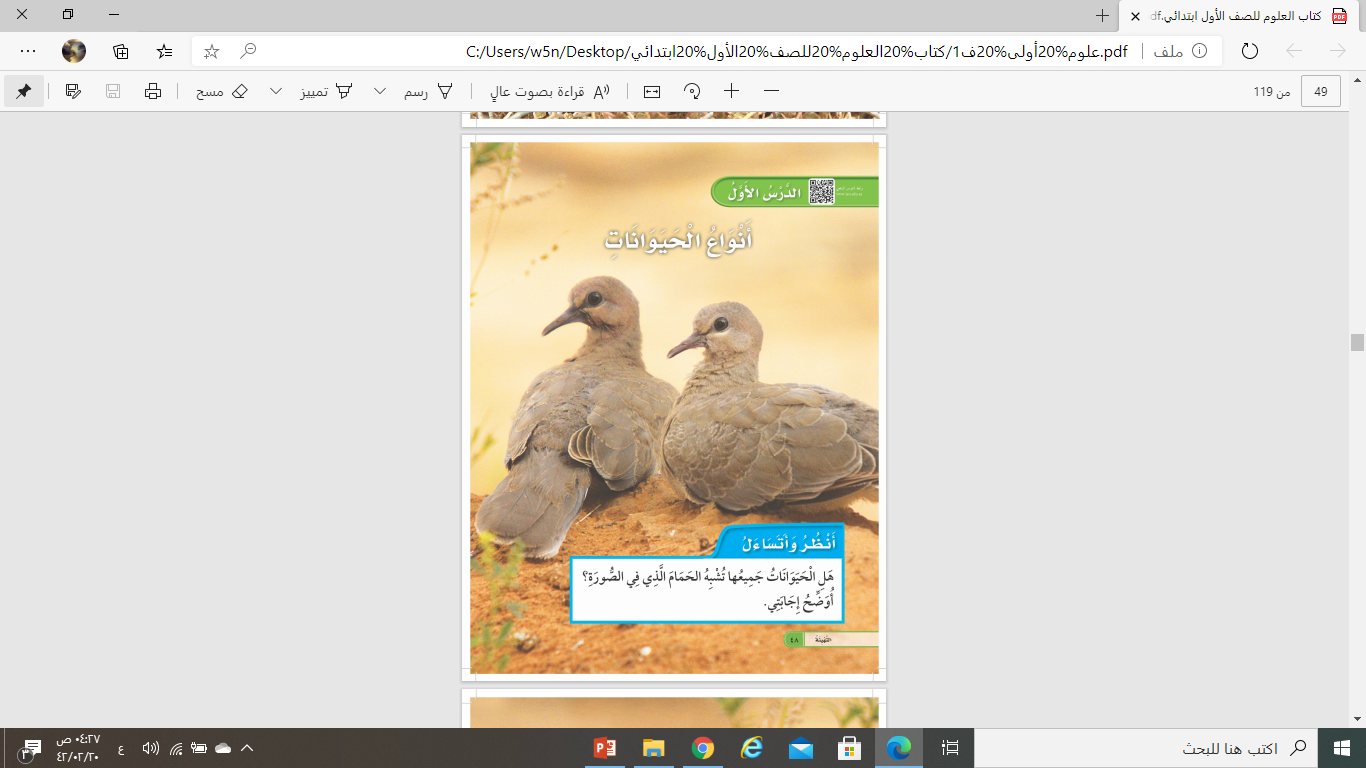 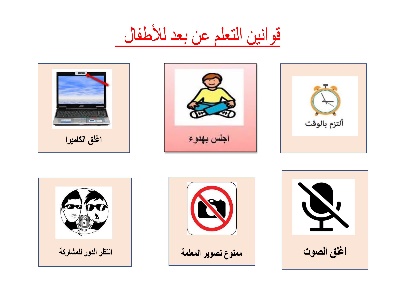 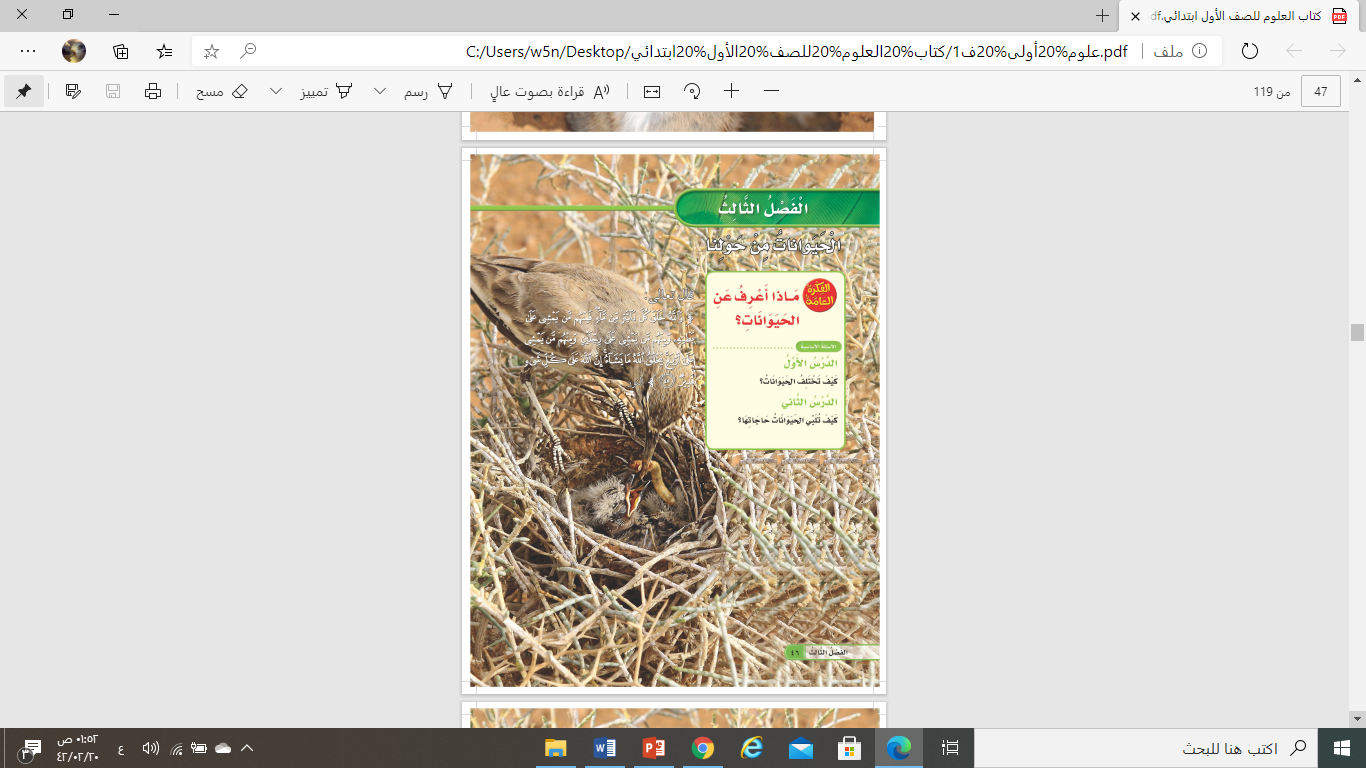 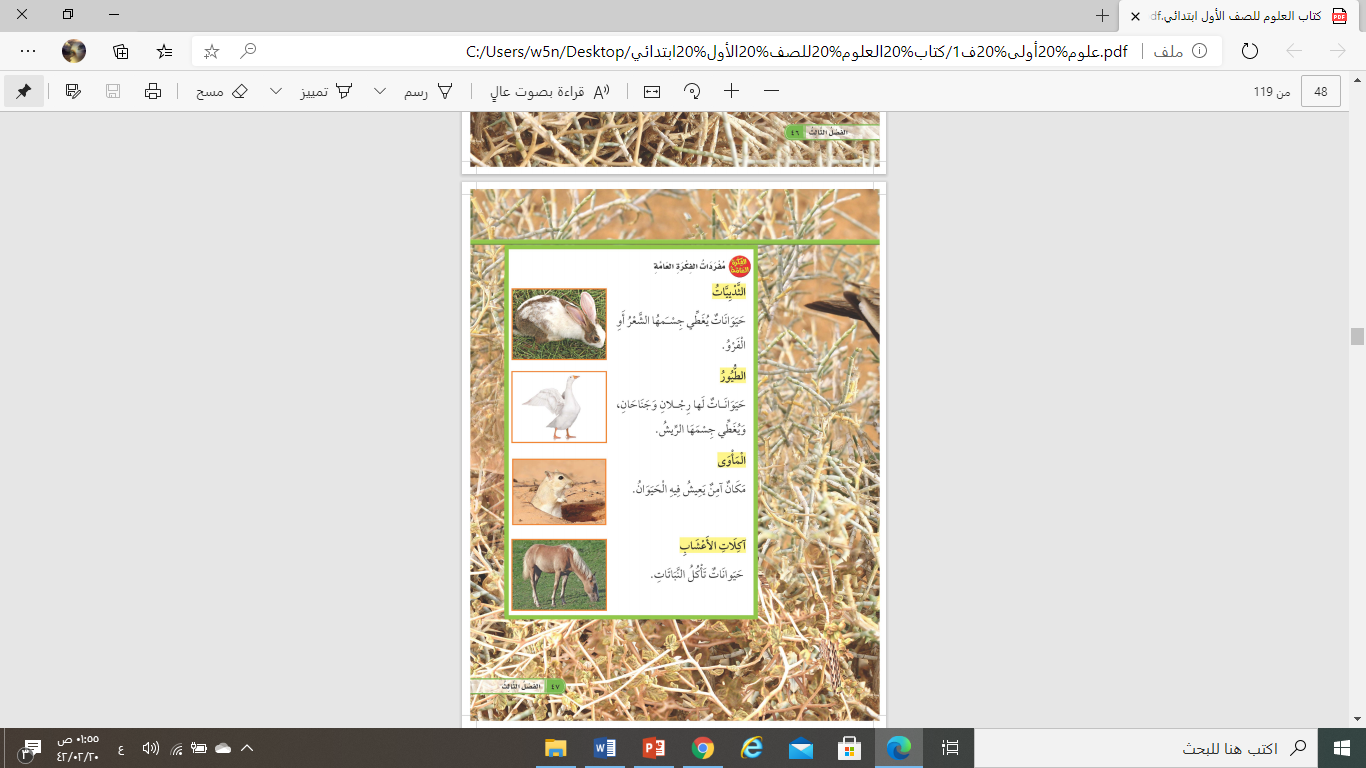 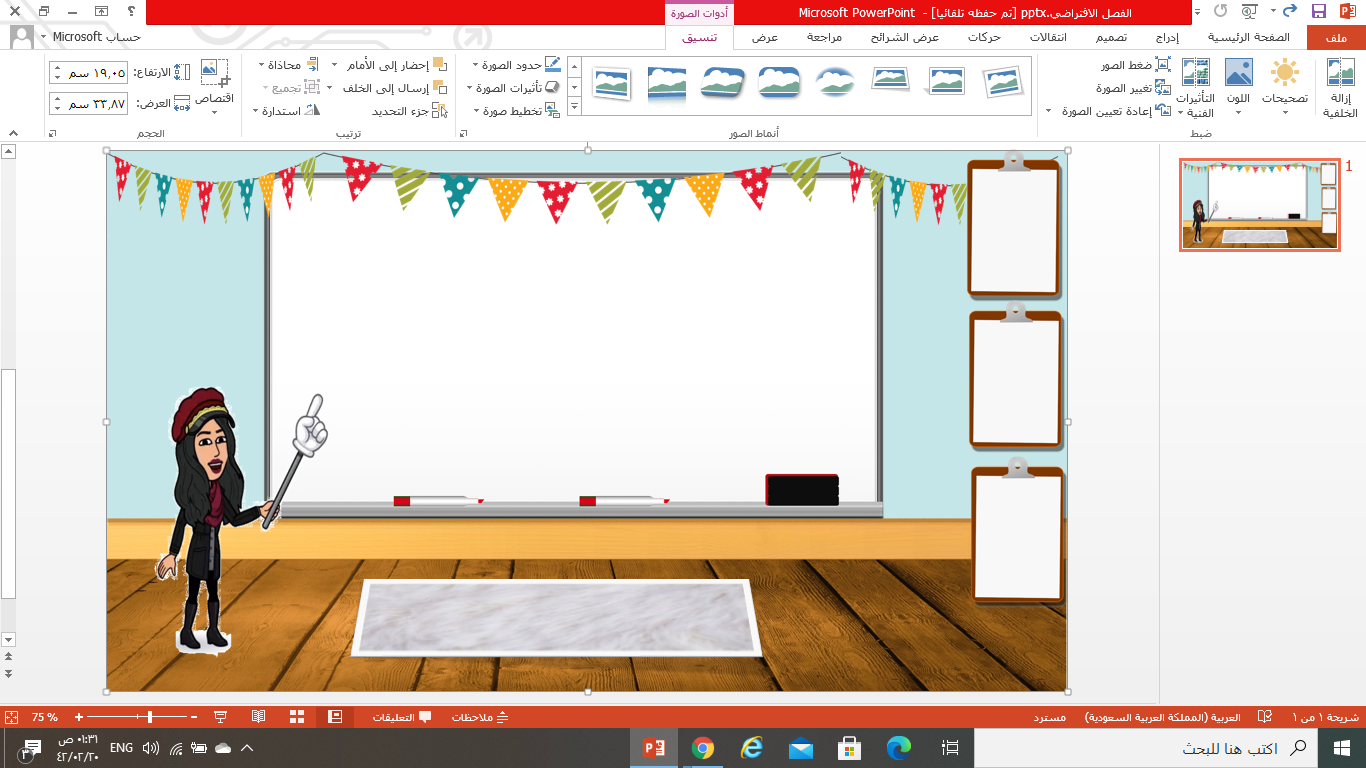 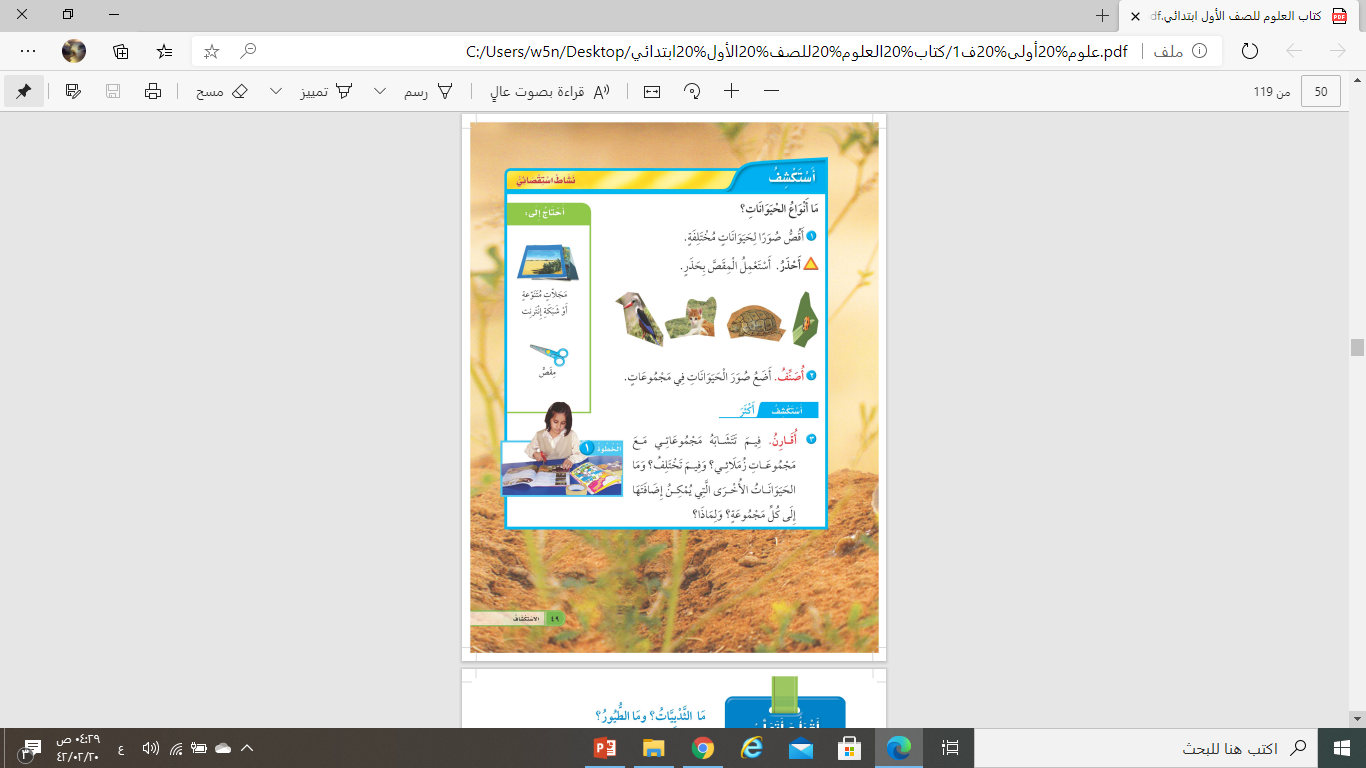 الأهداف
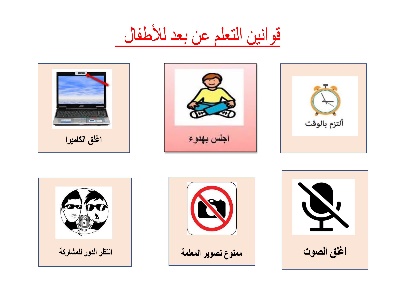 تلاحظ 
أنواعاً
 مختلفة من 
الحيوانات
تصف 
كلاً من 
الثدييات 
والطيور
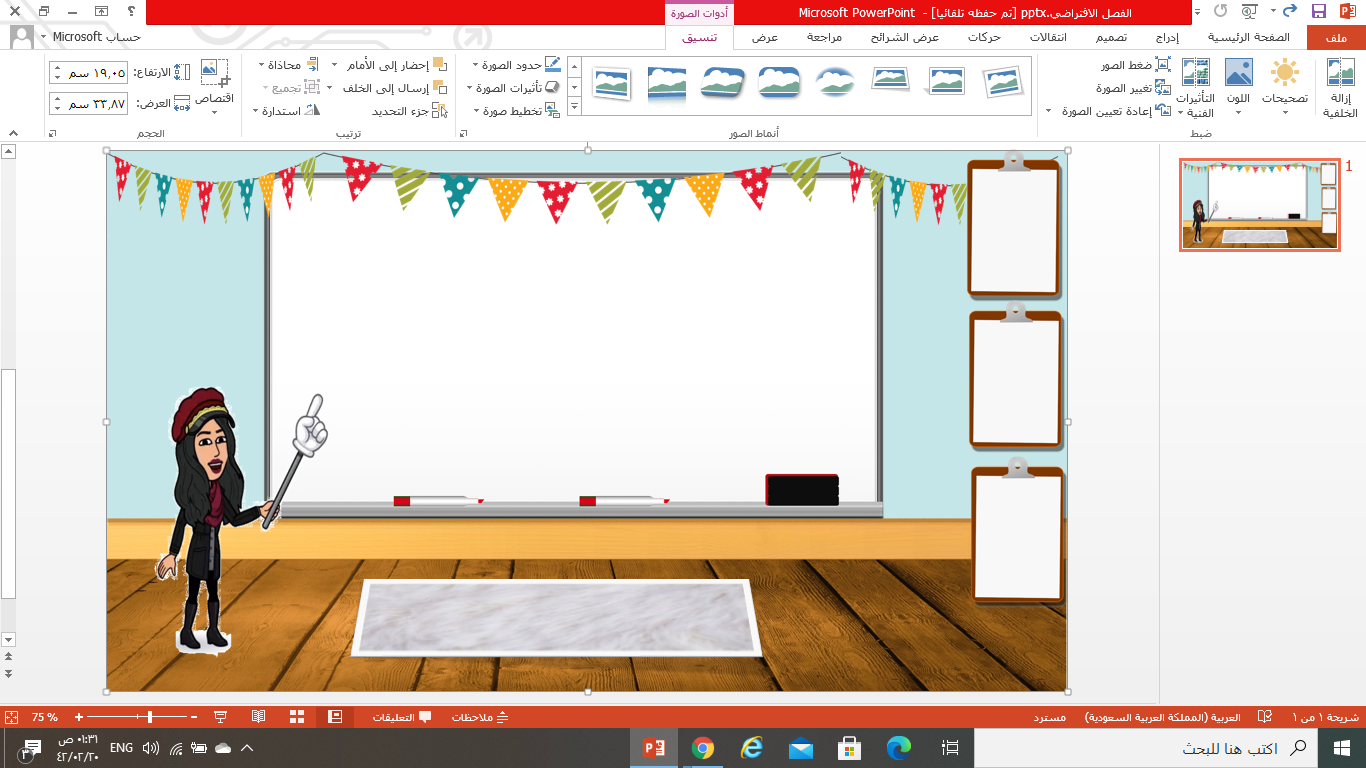 الاستكشاف
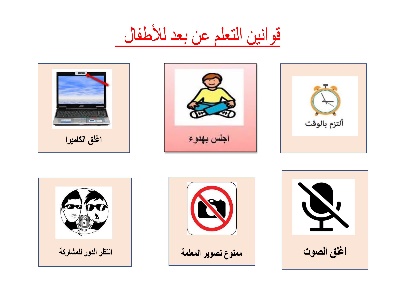 تصنف 
أنواعاً
 مختلفة من 
الحيوانات
صنفي الصور التي أمامك إلى مجموعات
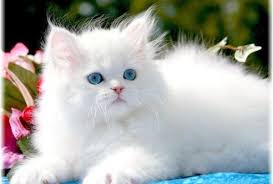 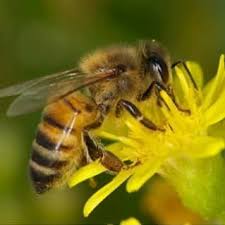 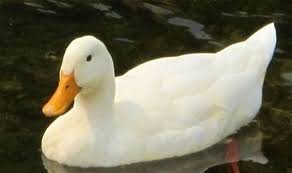 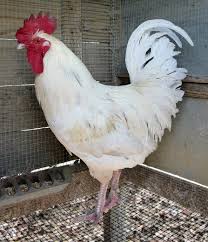 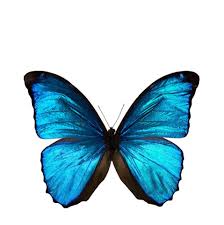 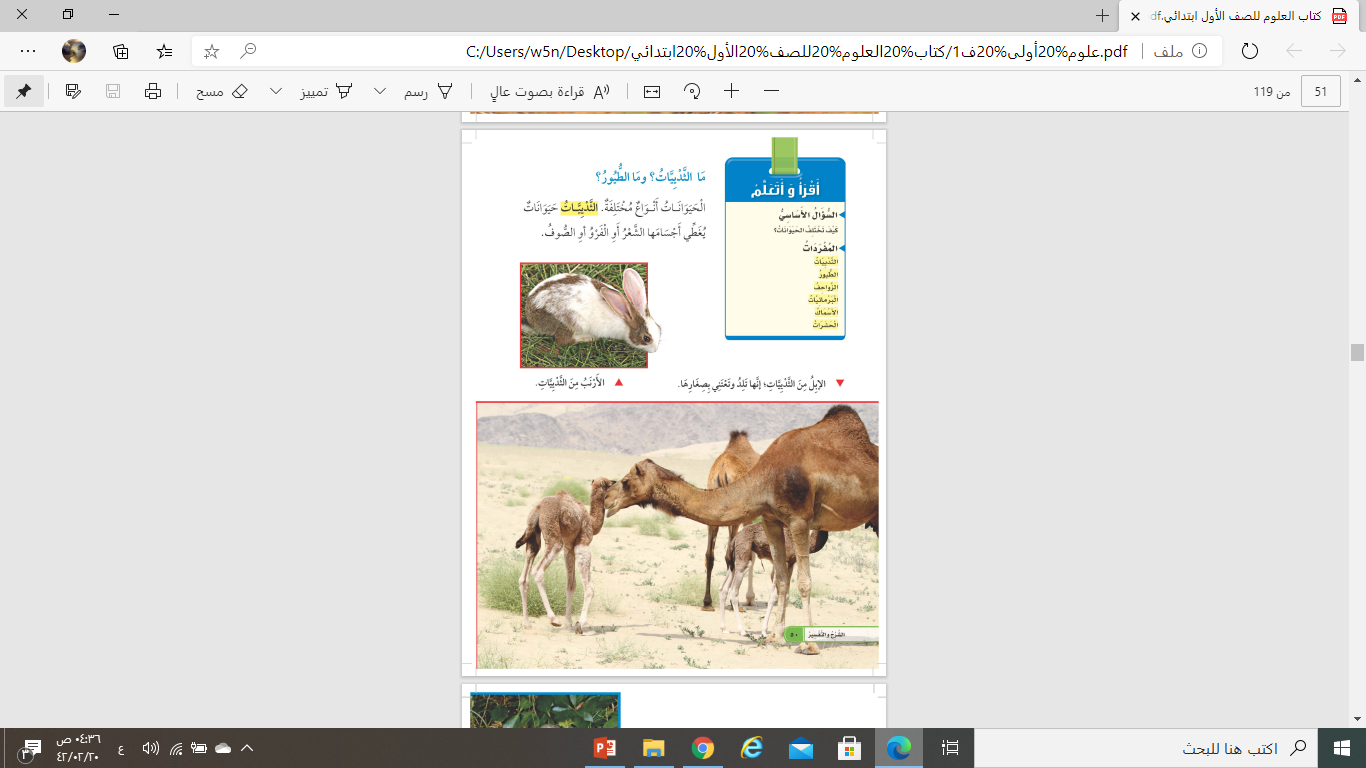 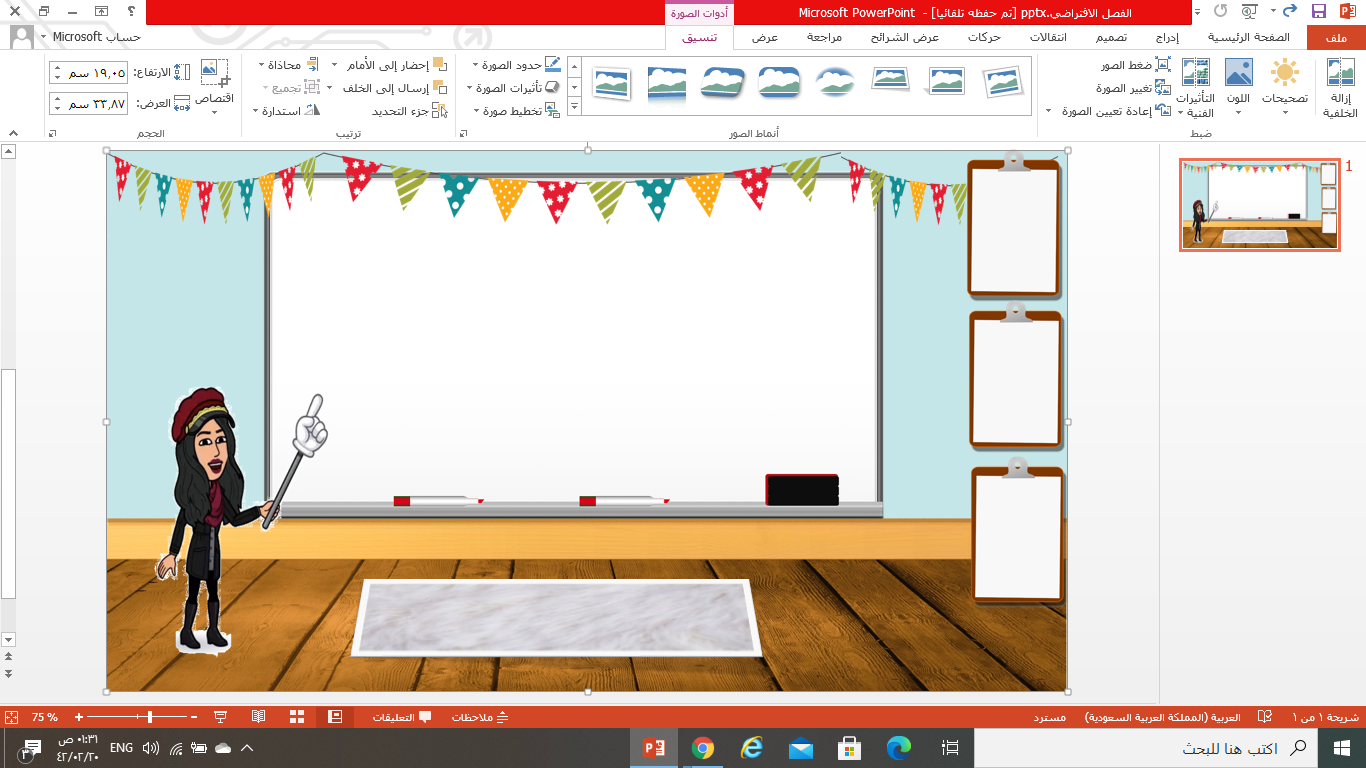 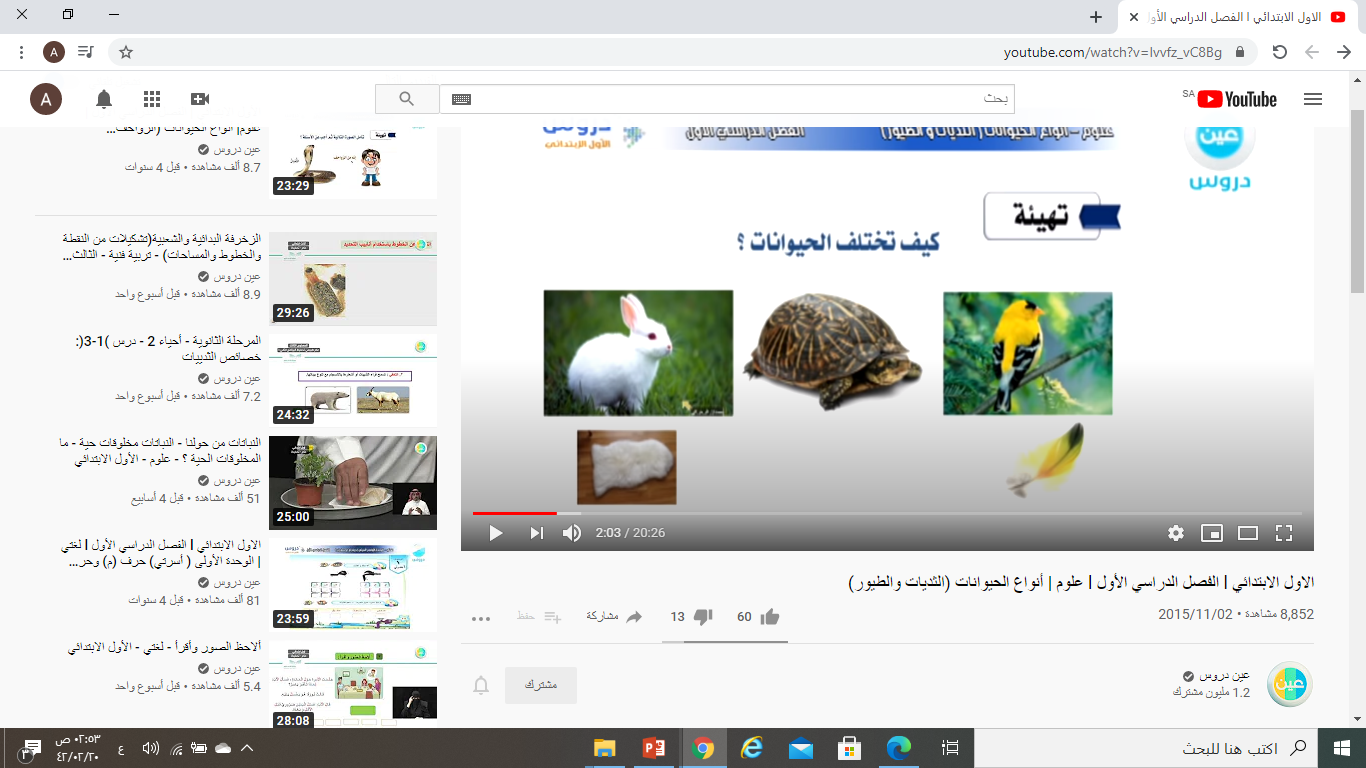 الأهداف
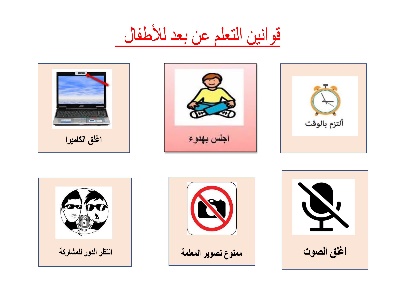 تلاحظ 
أنواعاً
 مختلفة من 
الحيوانات
تصف 
كلاً من 
الثدييات 
والطيور
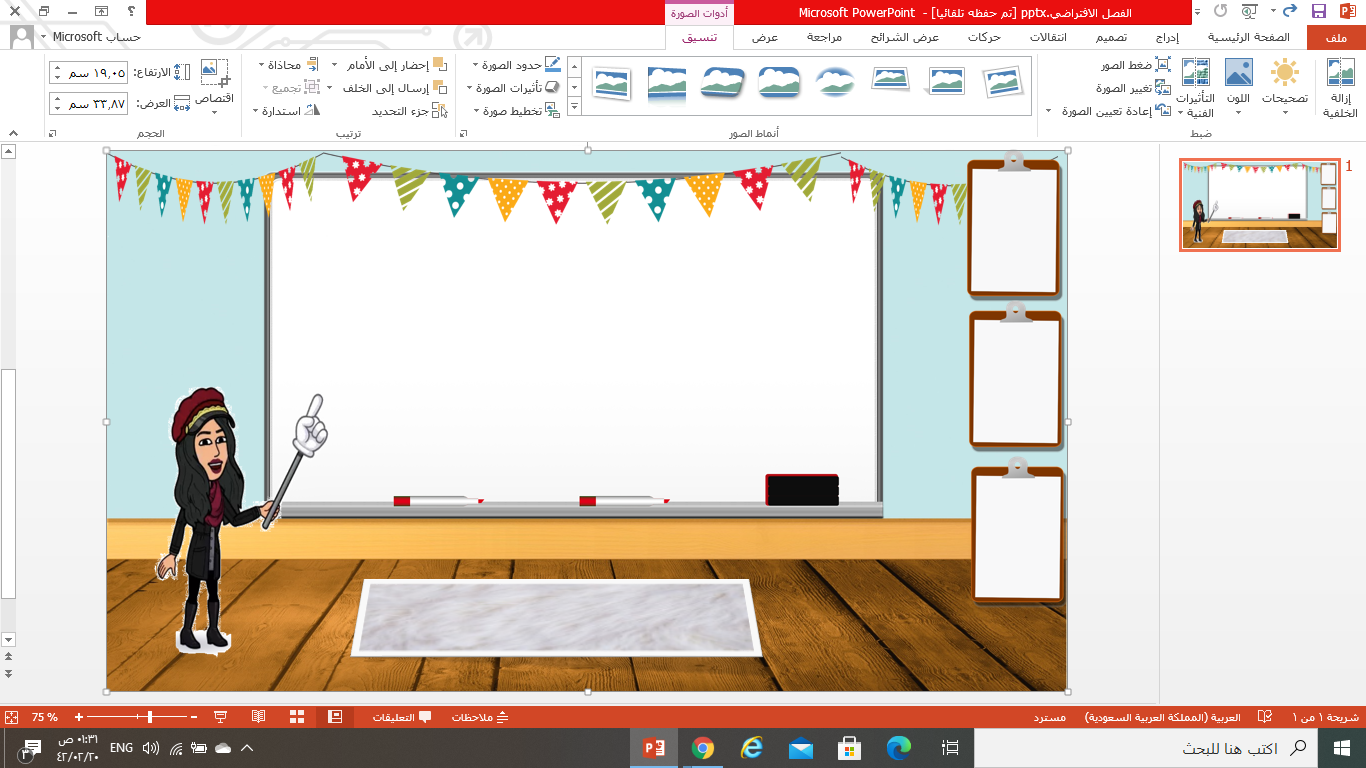 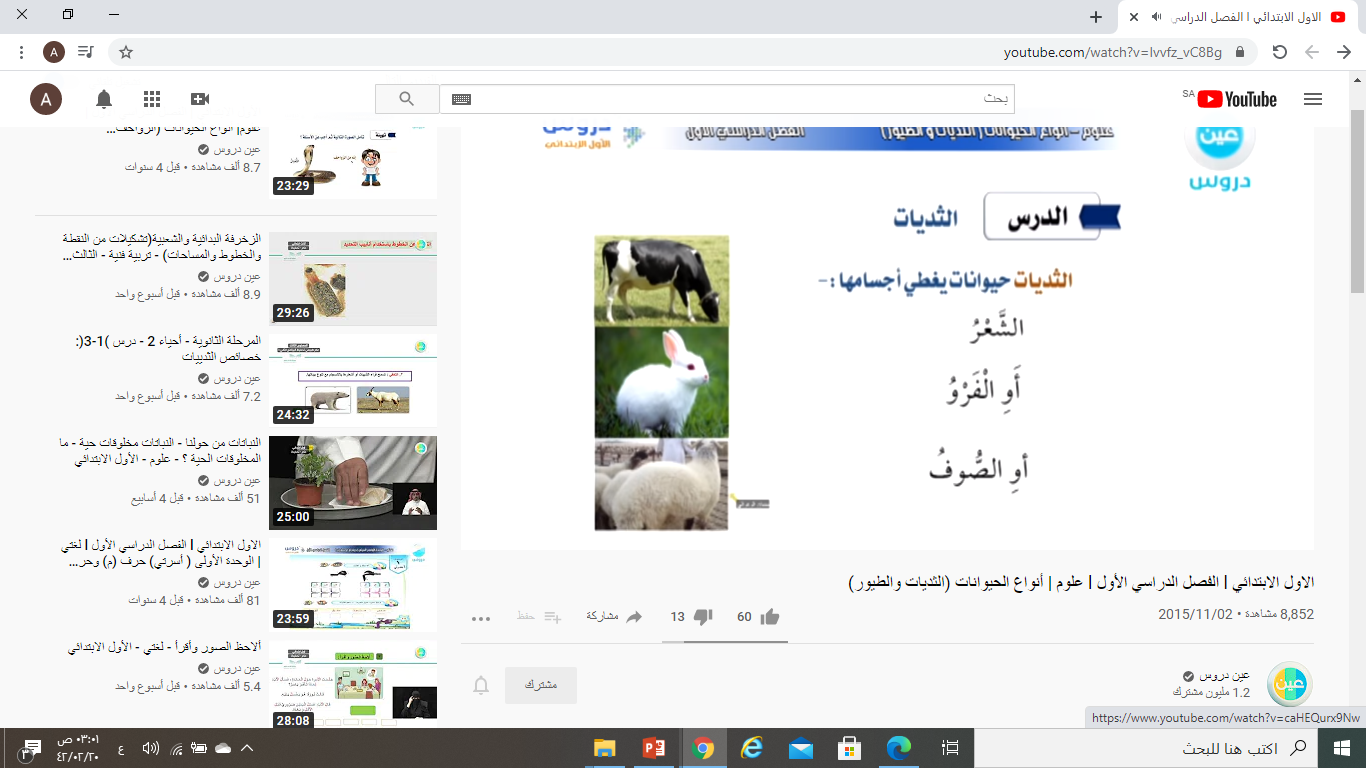 الأهداف
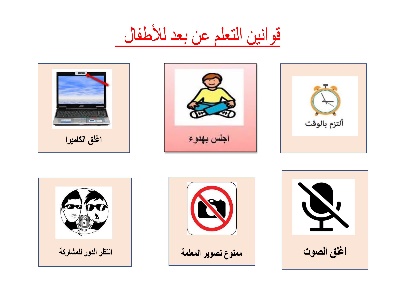 تلاحظ 
أنواعاً
 مختلفة من 
الحيوانات
تصف 
كلاً من 
الثدييات 
والطيور
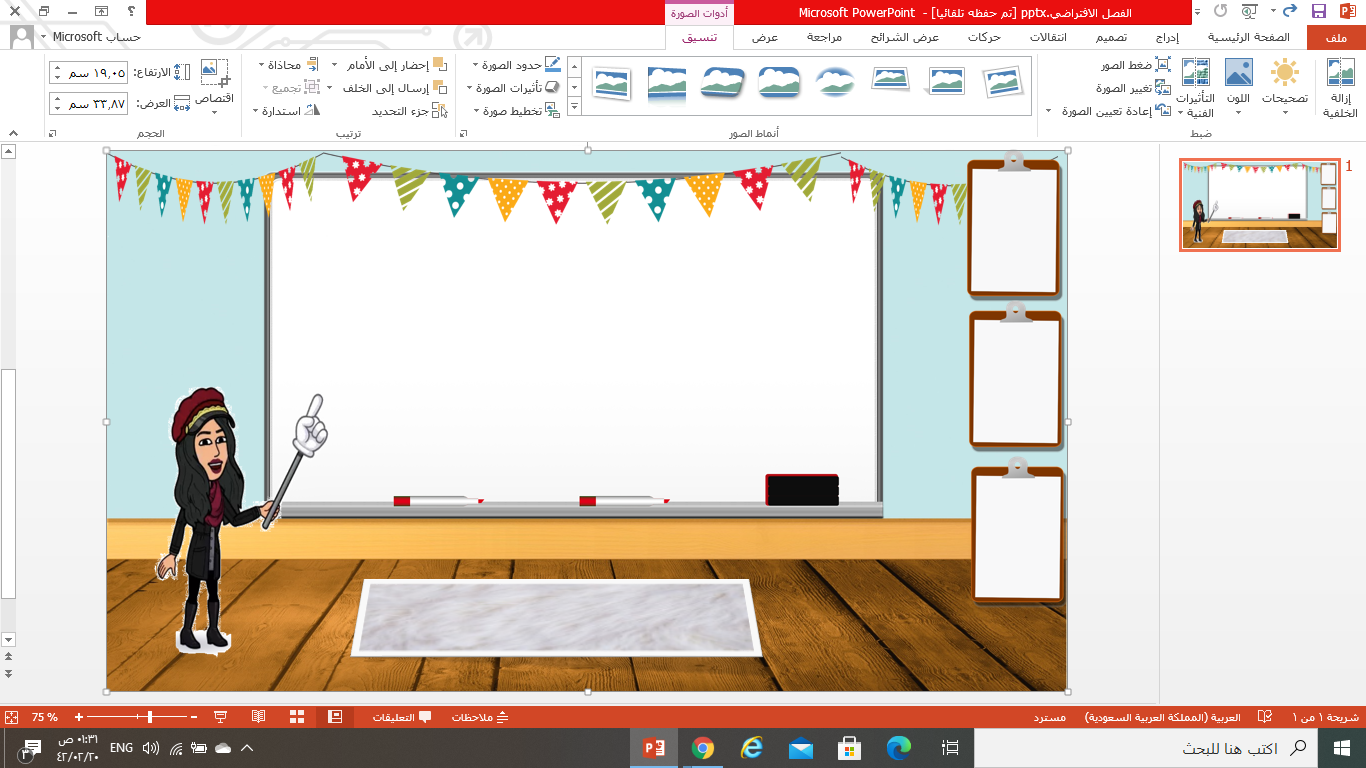 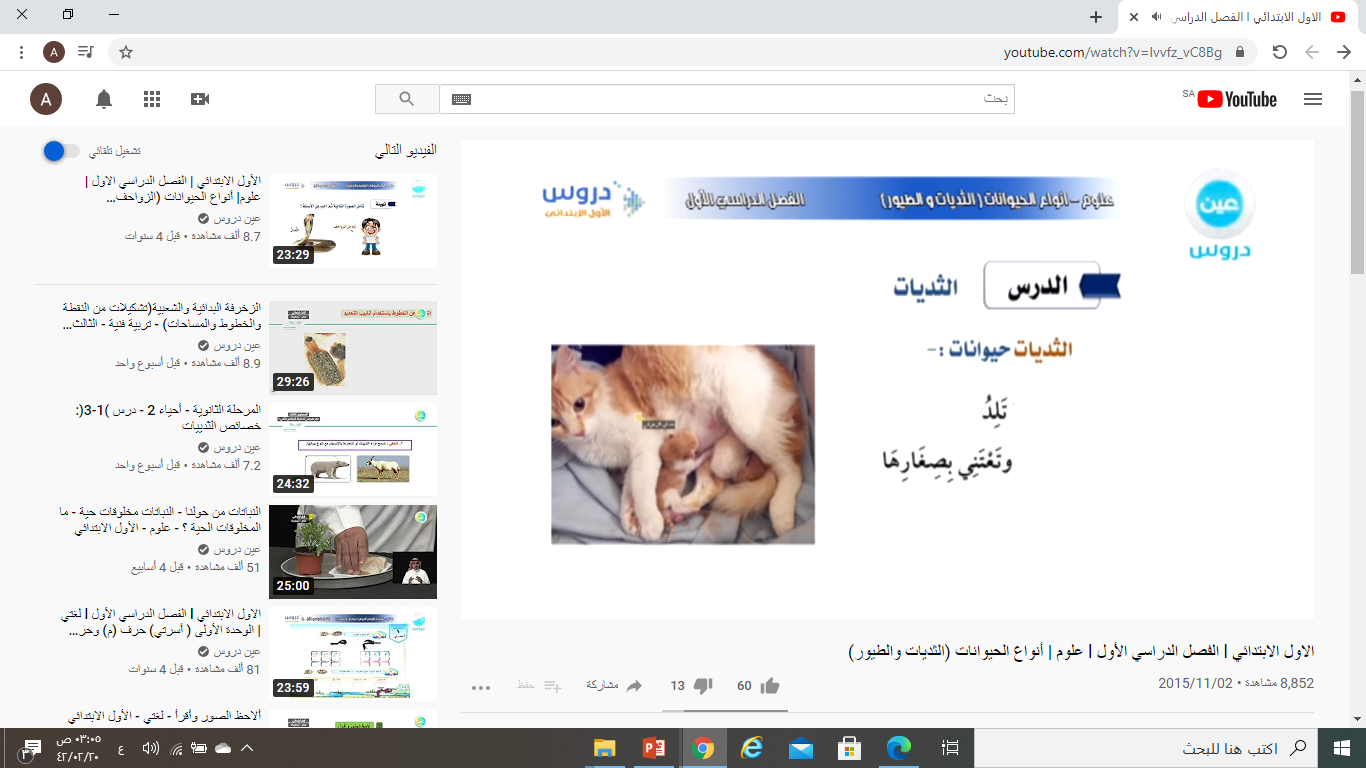 الأهداف
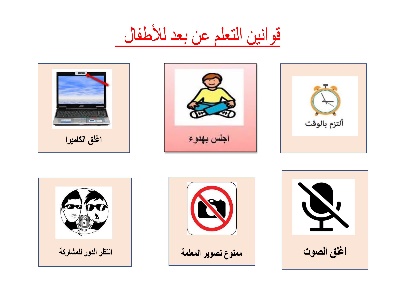 تلاحظ 
أنواعاً
 مختلفة من 
الحيوانات
تصف 
كلاً من 
الثدييات 
والطيور
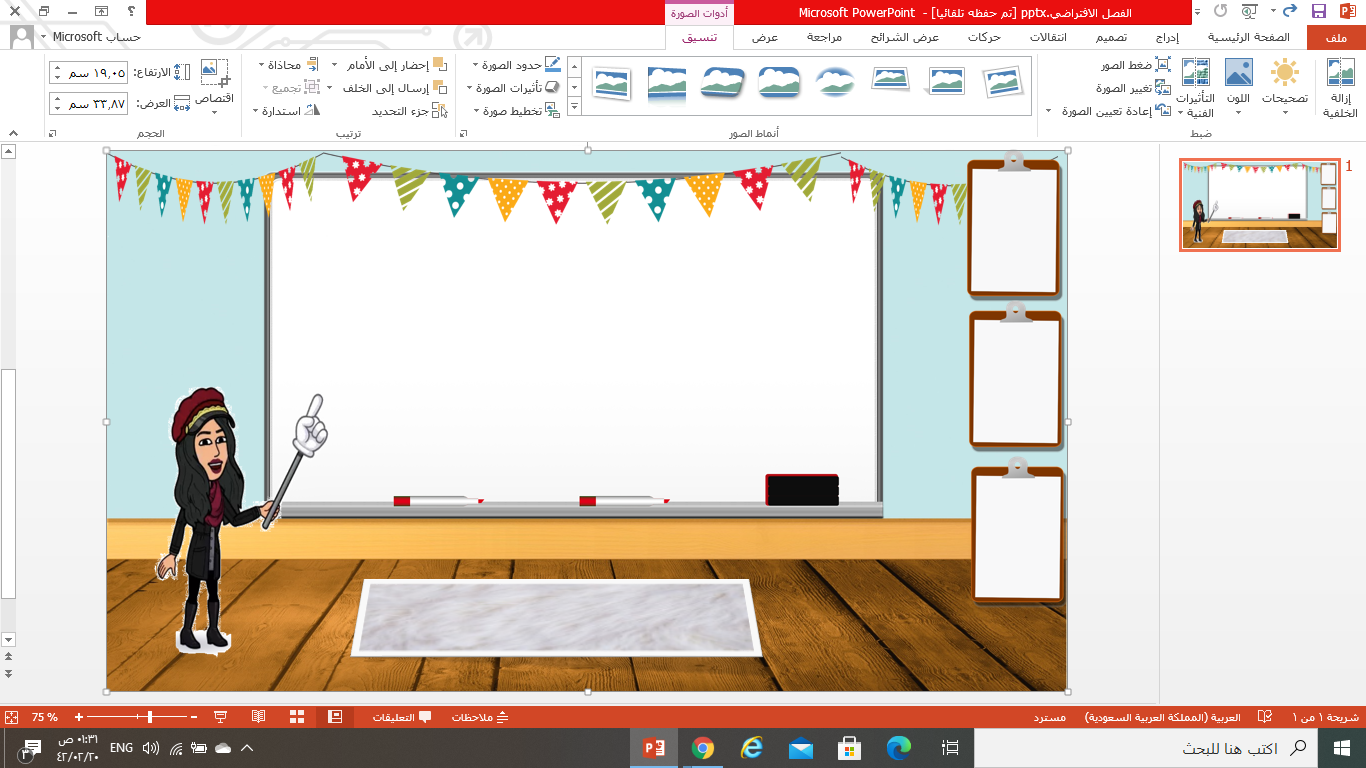 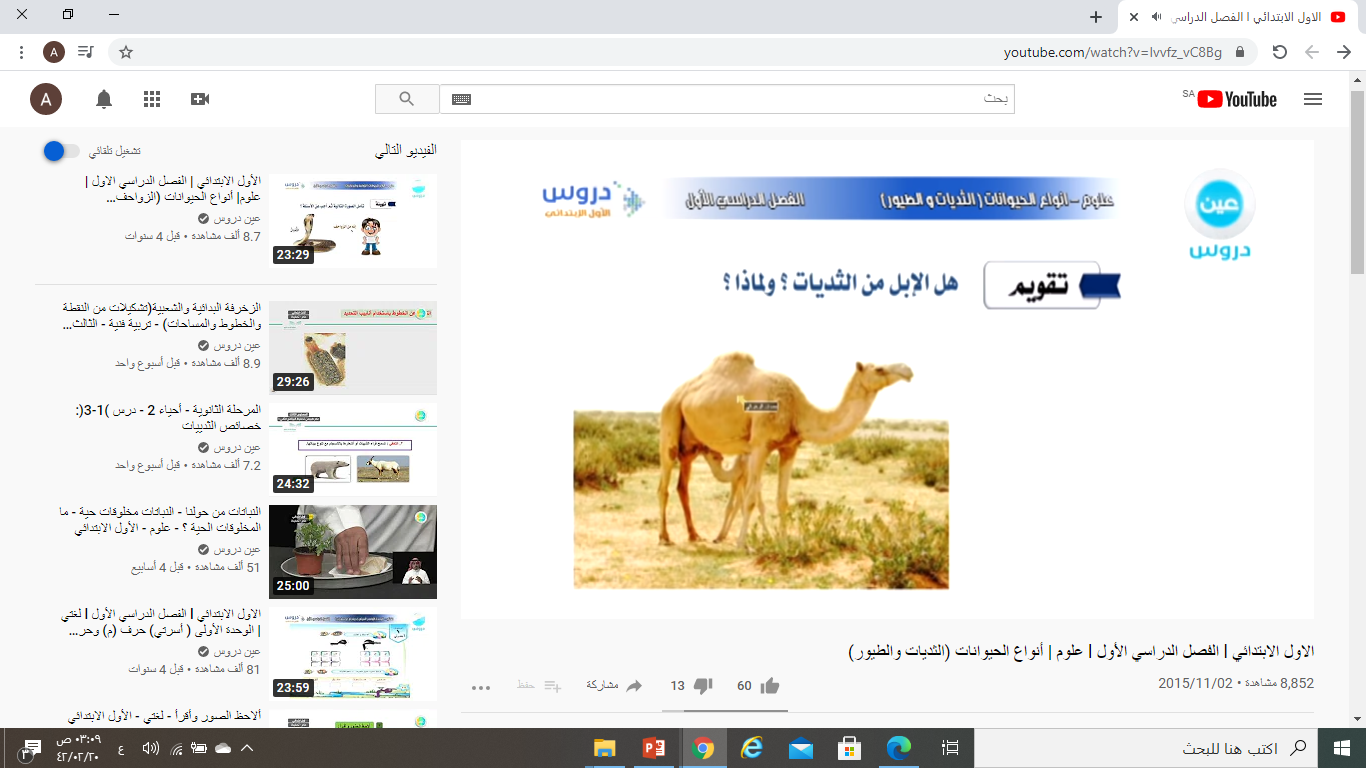 الأهداف
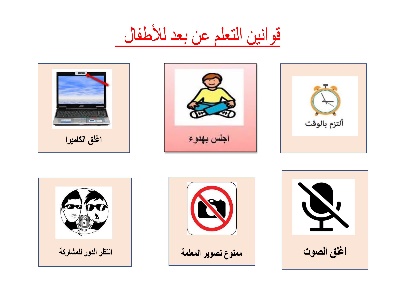 تلاحظ 
أنواعاً
 مختلفة من 
الحيوانات
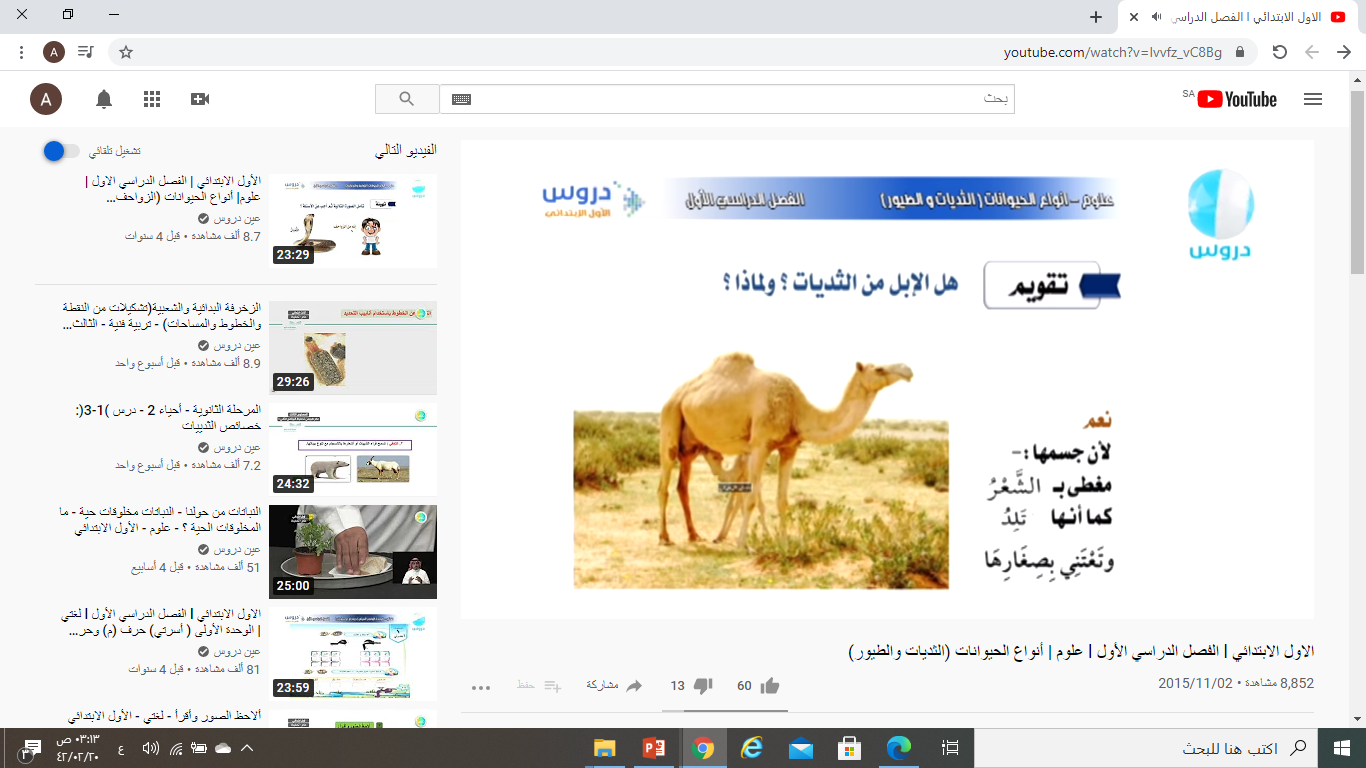 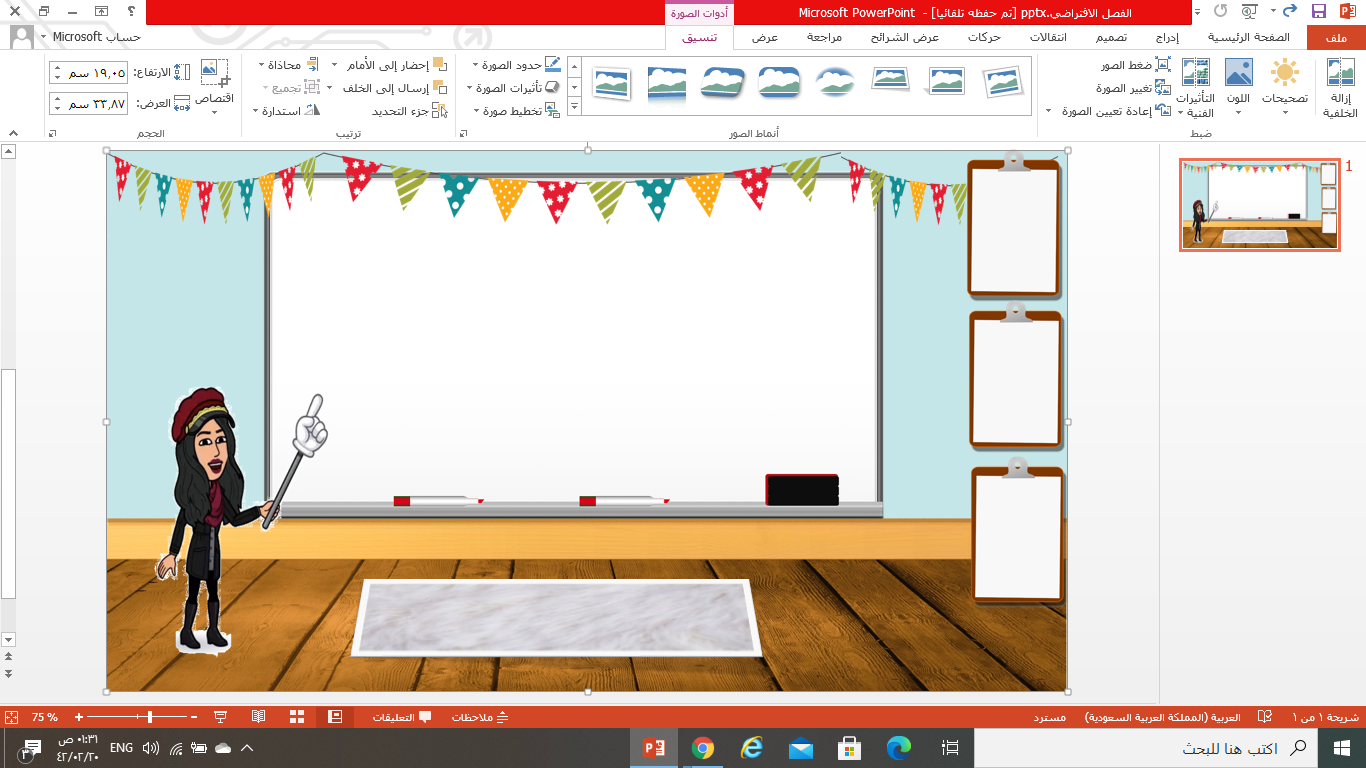 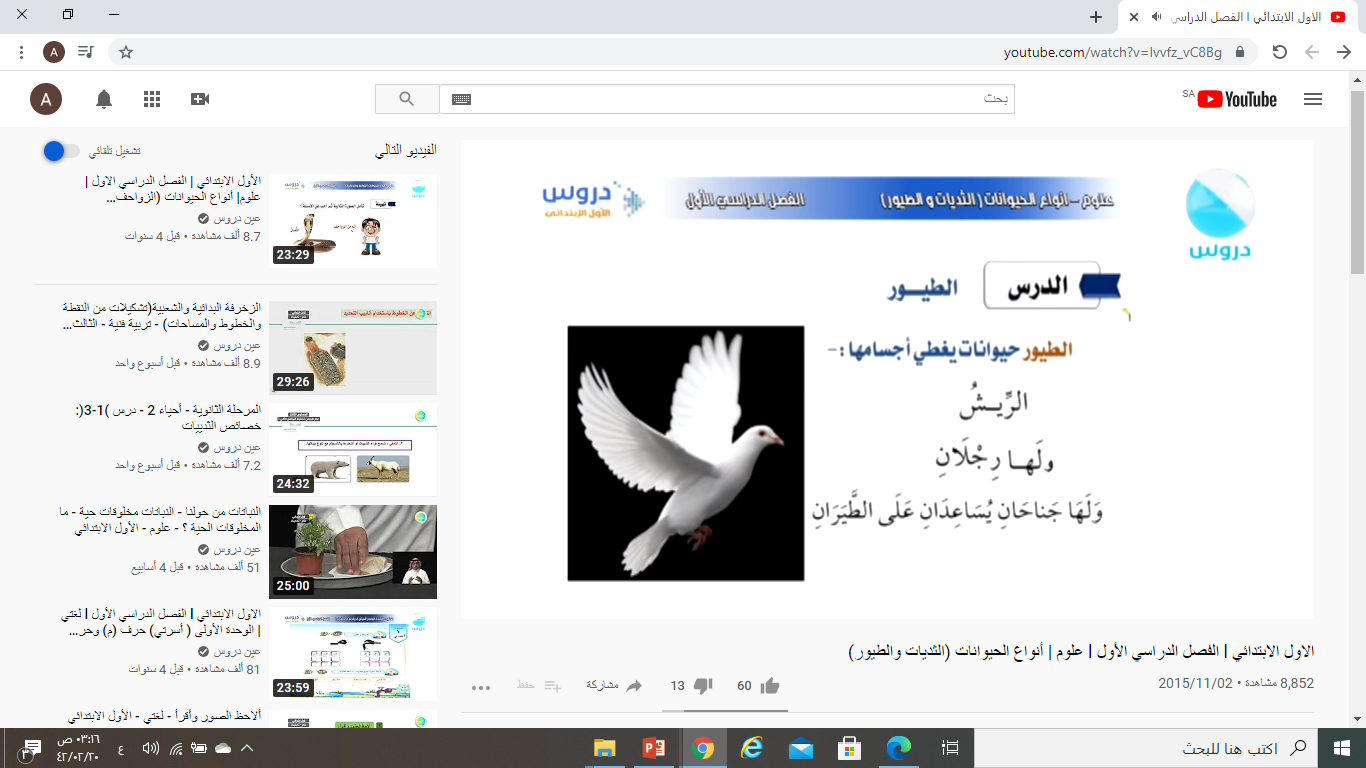 الأهداف
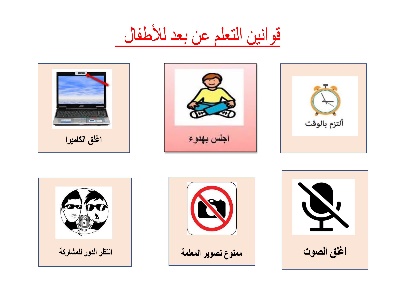 تلاحظ 
أنواعاً
 مختلفة من 
الحيوانات
تصف 
كلاً من 
الثدييات 
والطيور
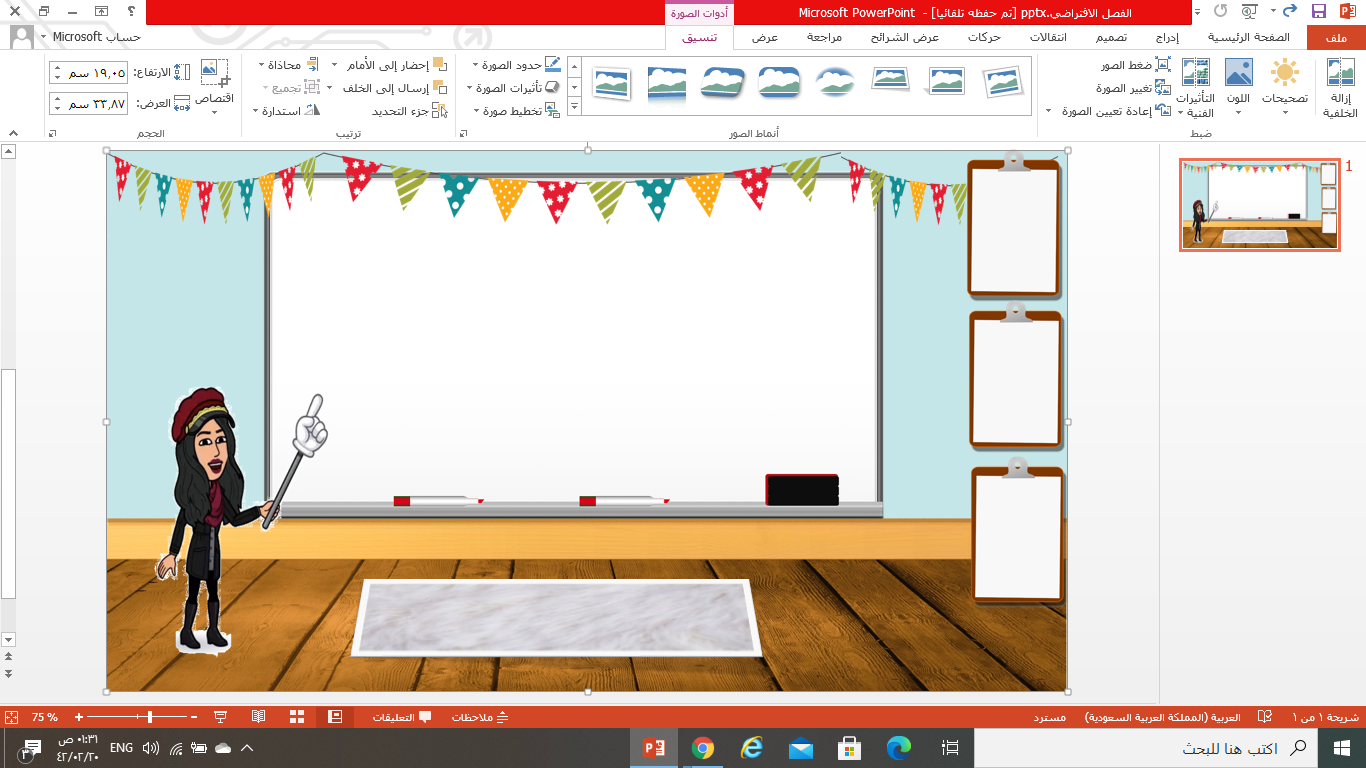 الأهداف
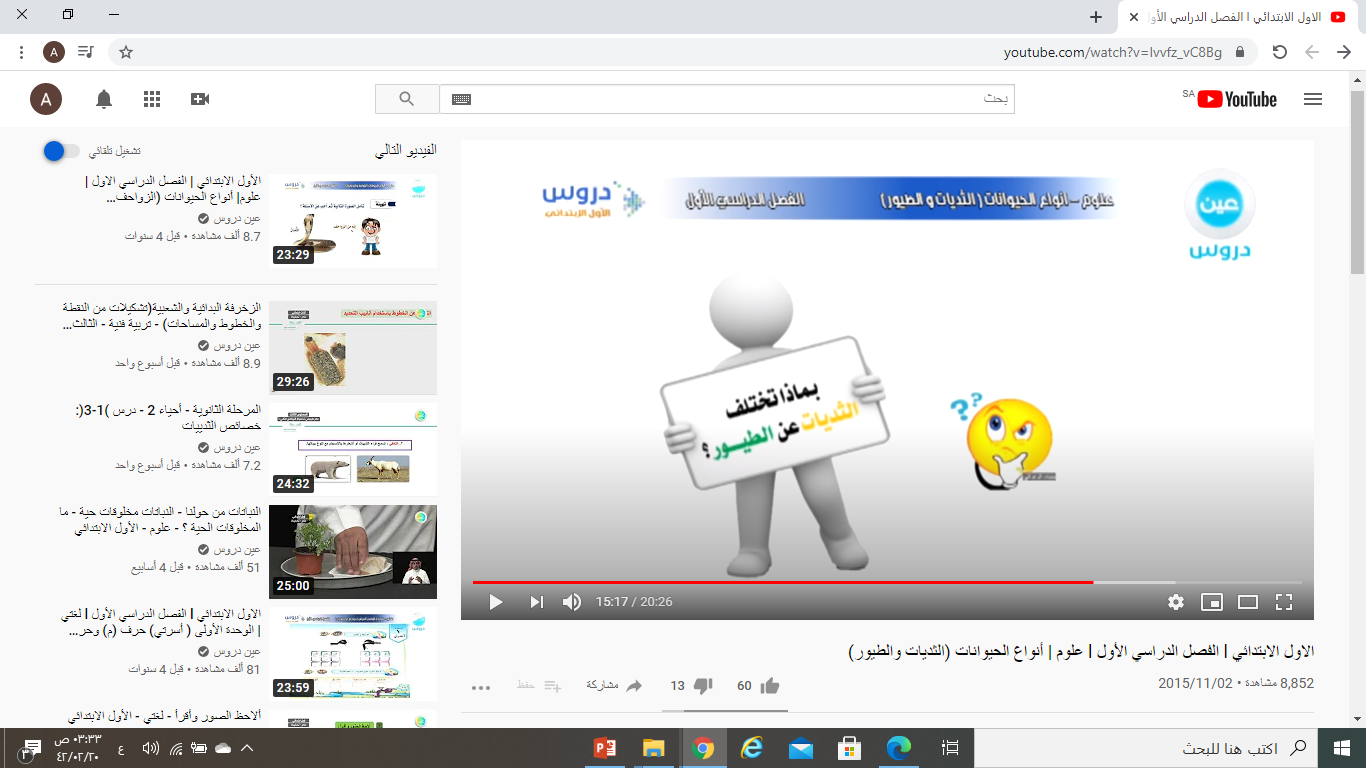 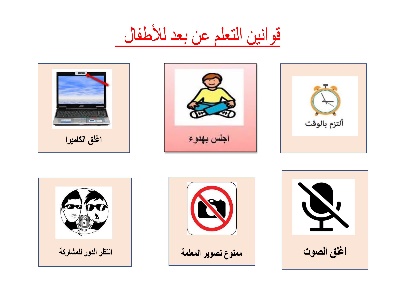 تلاحظ 
أنواعاً
 مختلفة من 
الحيوانات
تصف 
كلاً من 
الثدييات 
والطيور
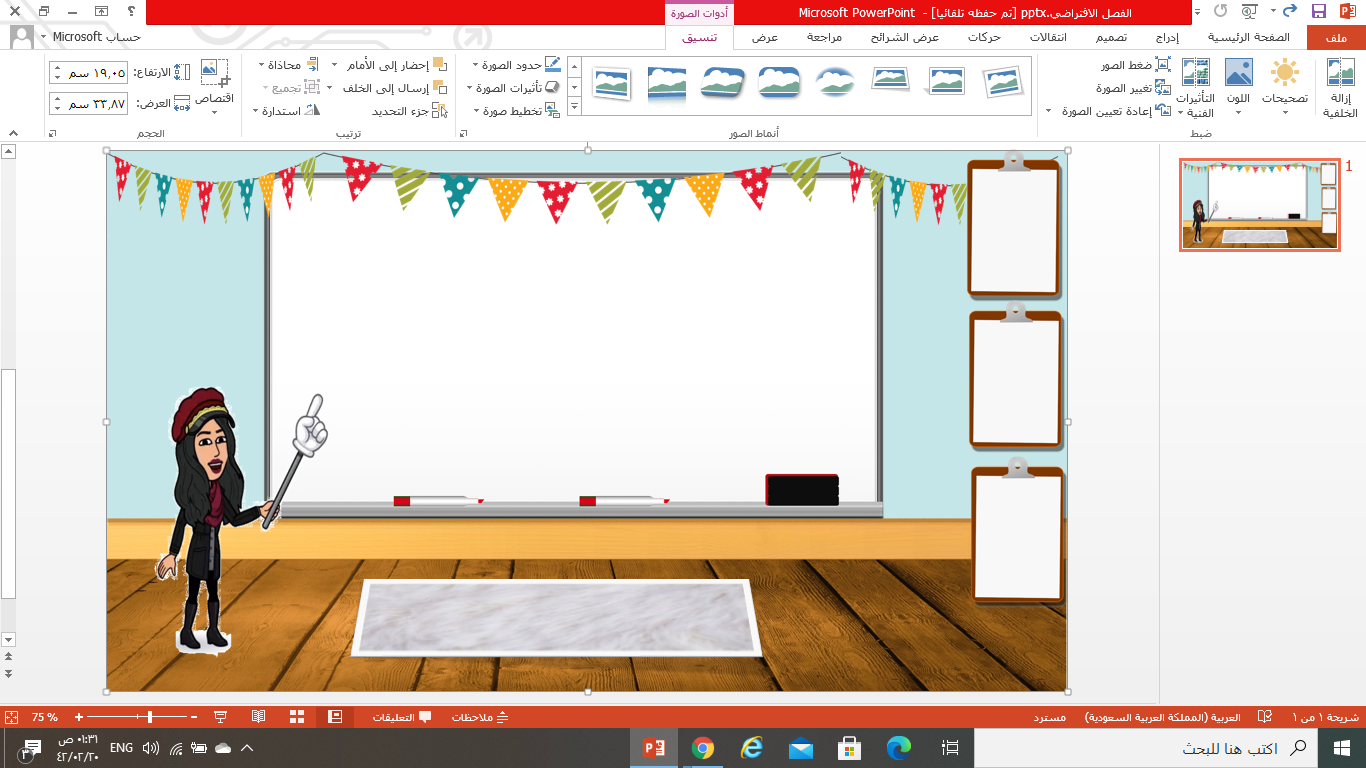 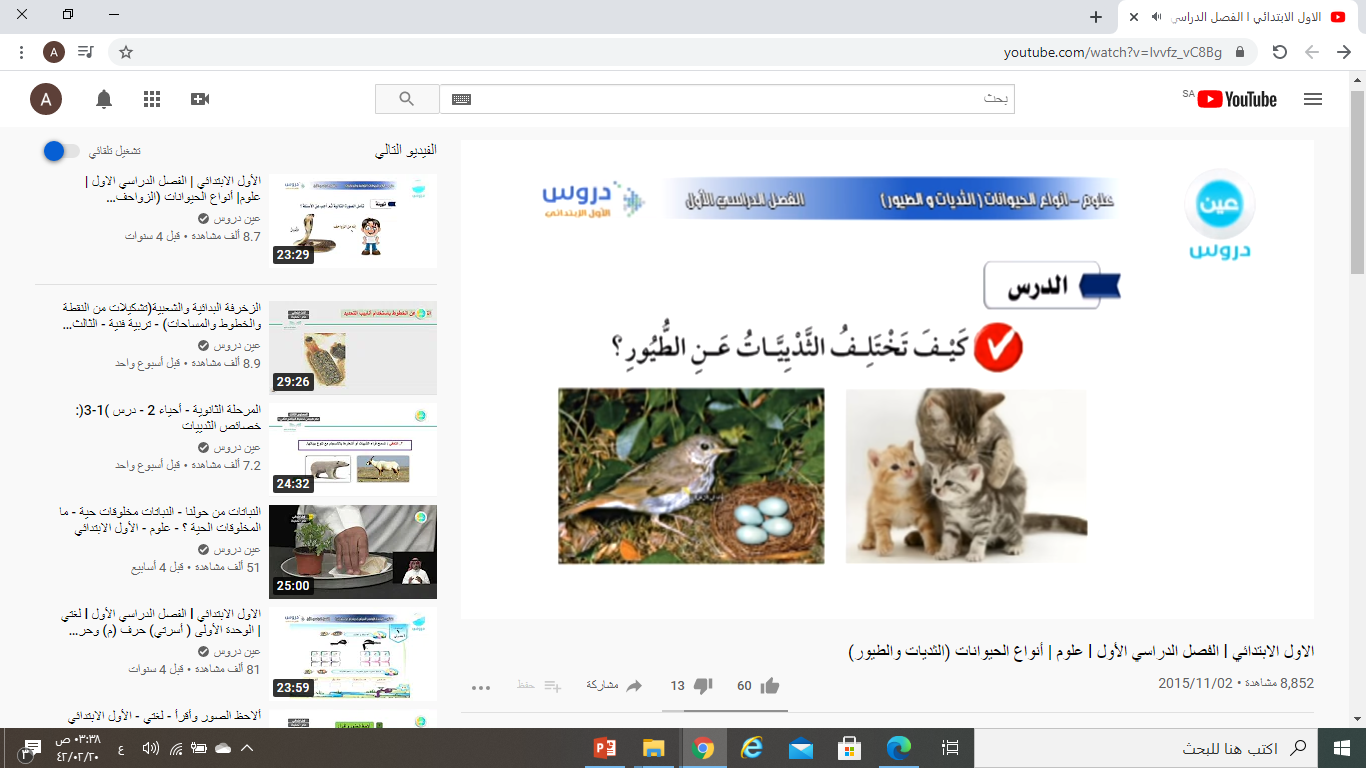 الأهداف
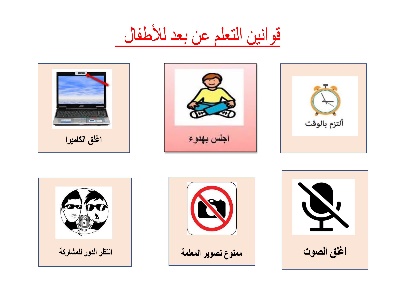 تلاحظ 
أنواعاً
 مختلفة من 
الحيوانات
تصف 
كلاً من 
الثدييات 
والطيور
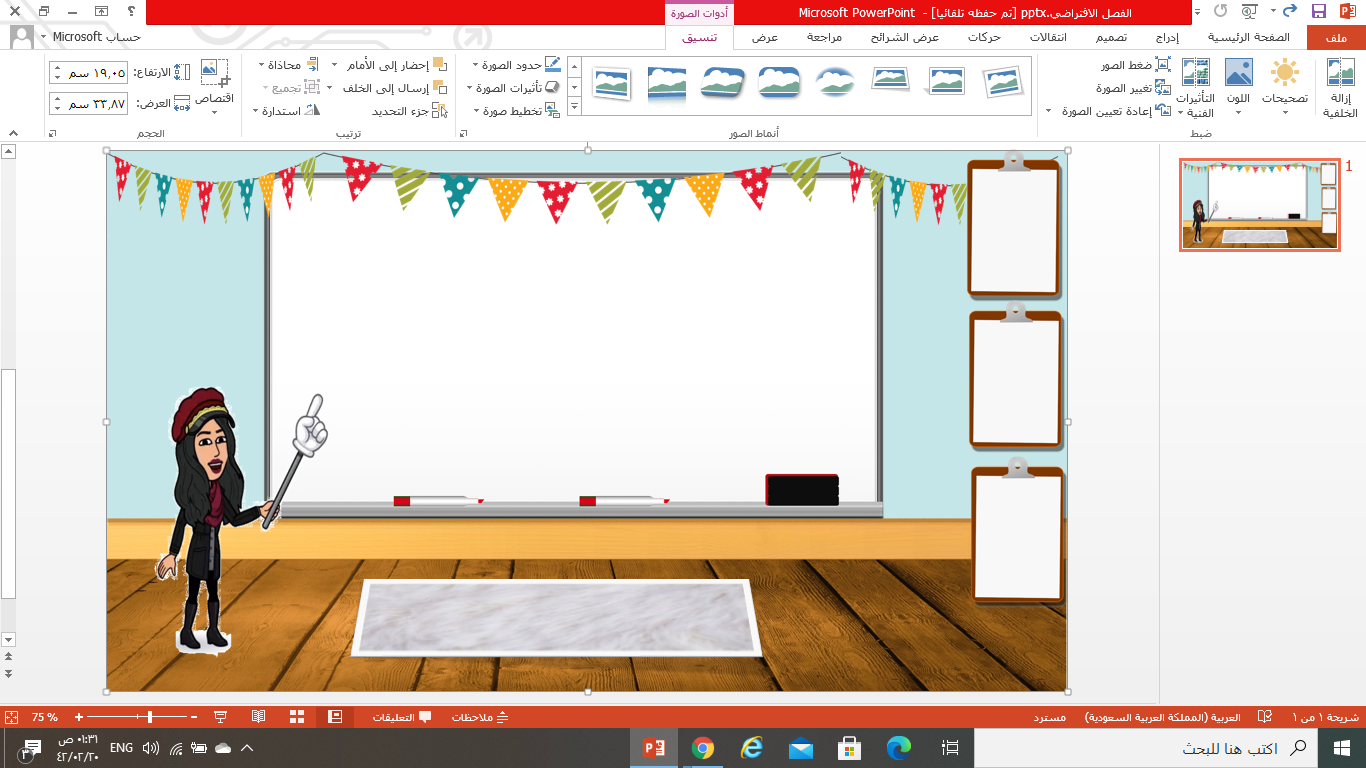 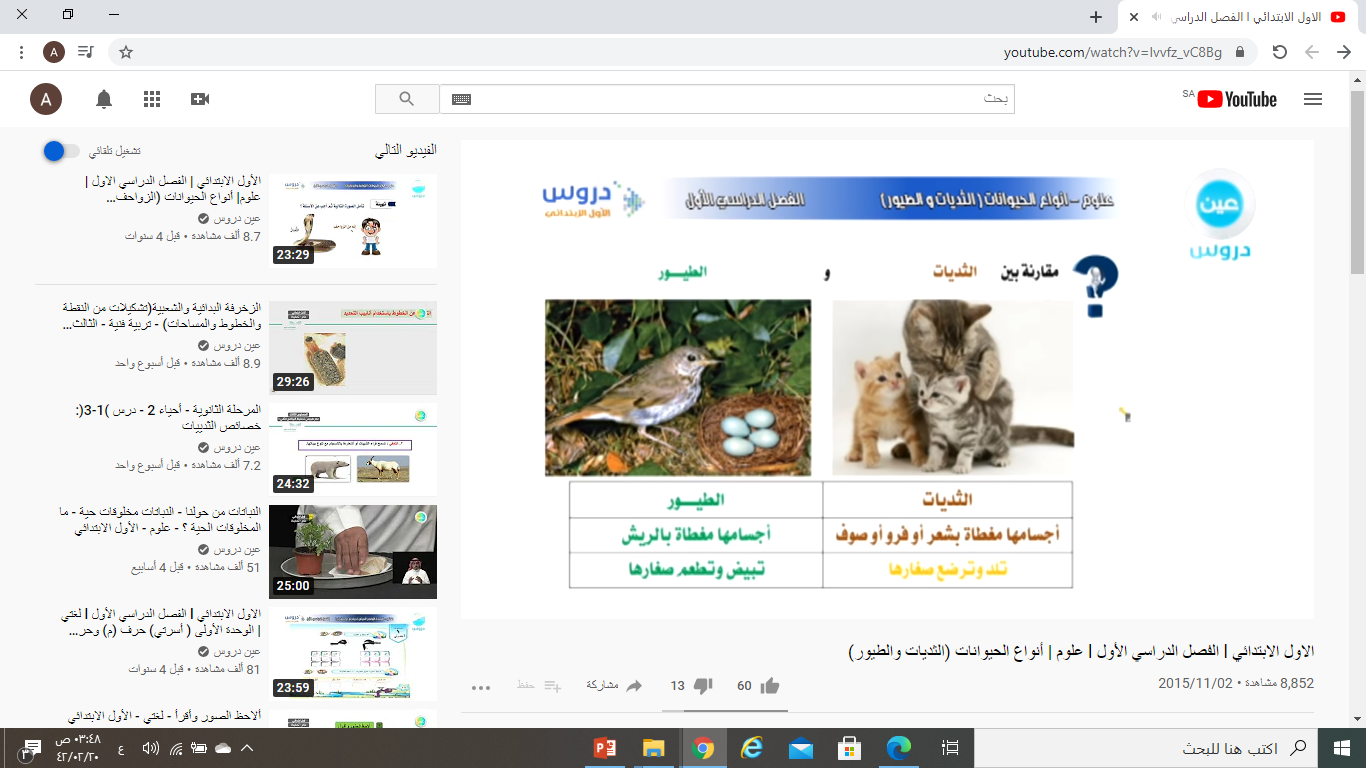 الأهداف
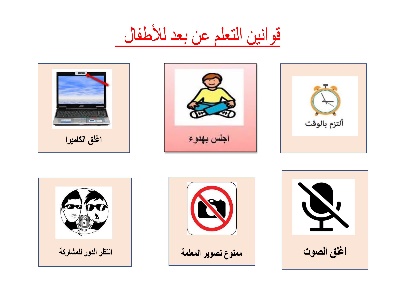 تلاحظ 
أنواعاً
 مختلفة من 
الحيوانات
تصف 
كلاً من 
الثدييات 
والطيور
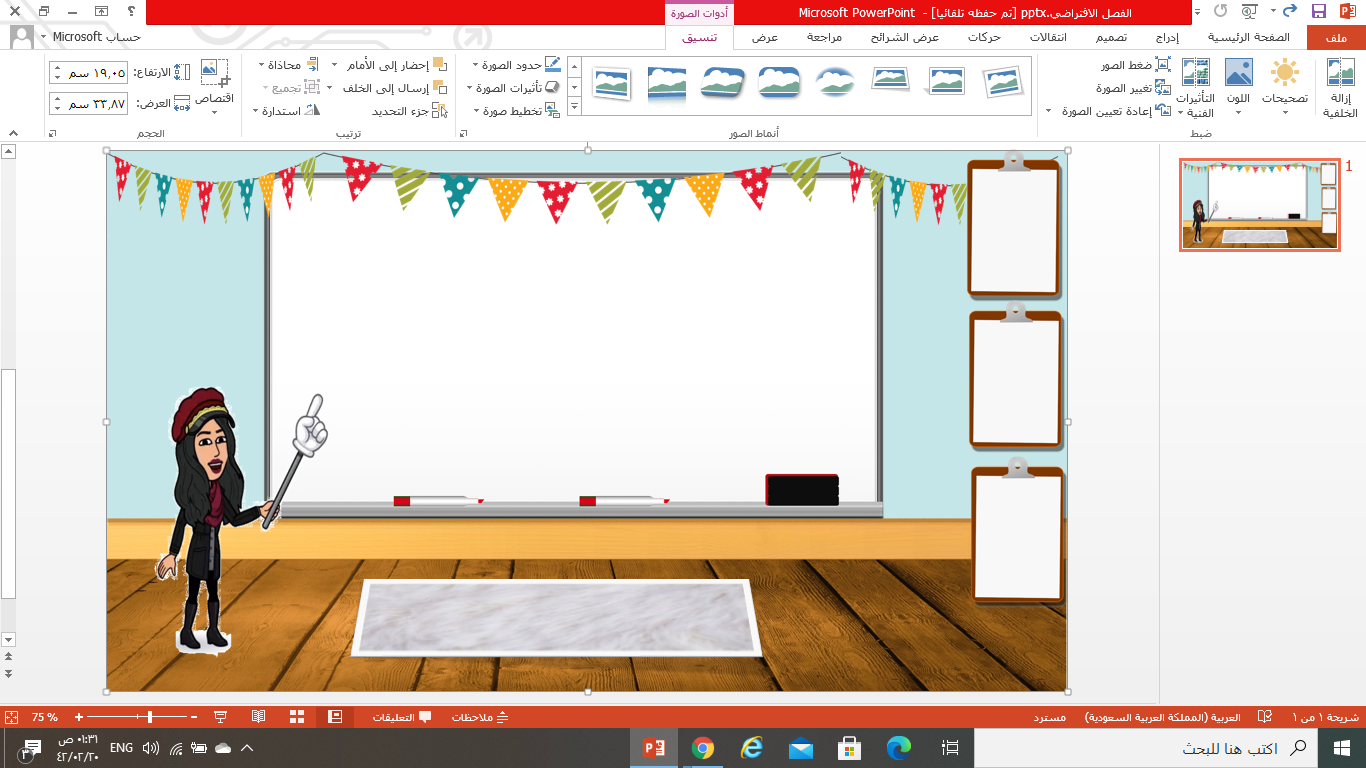 الأهداف
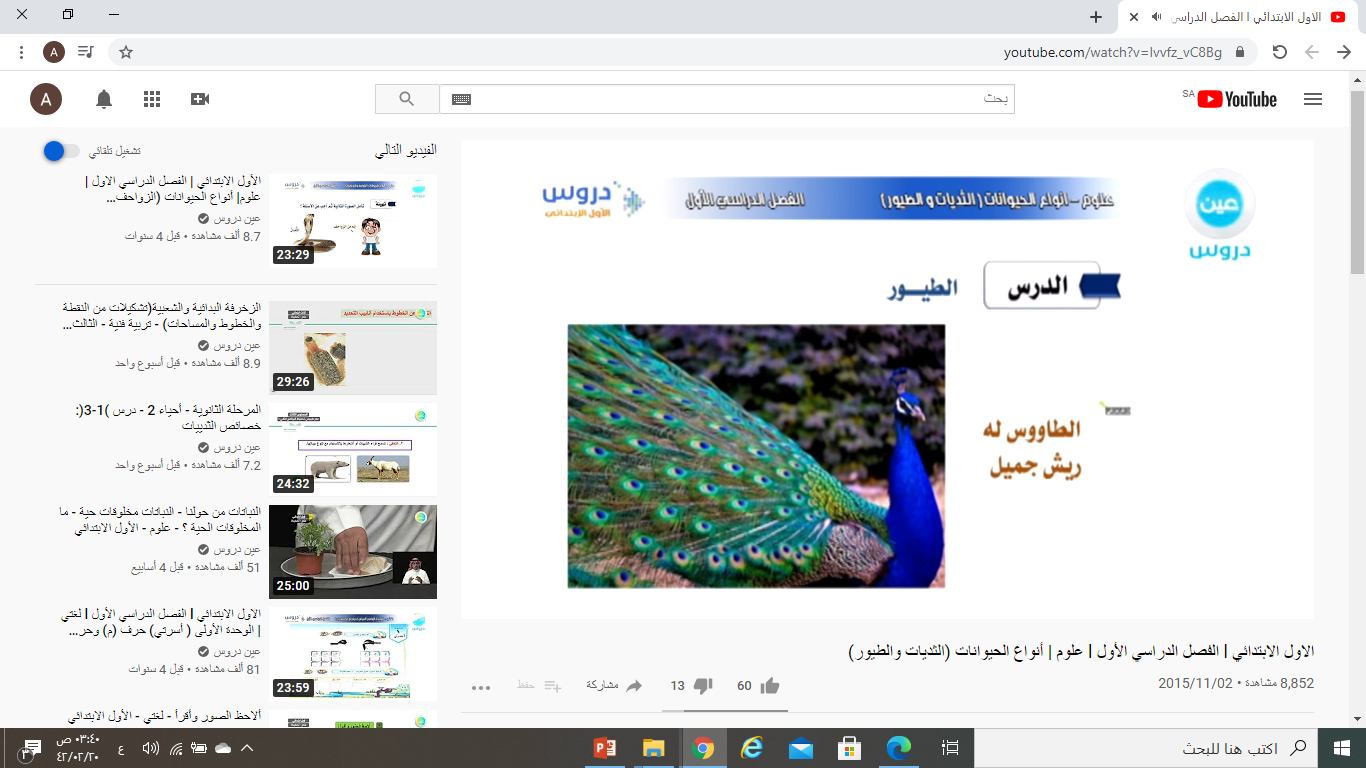 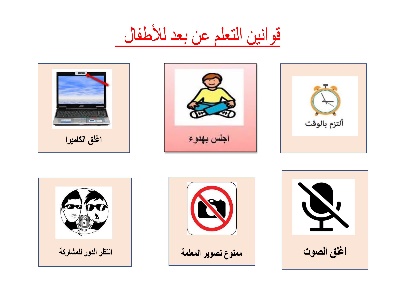 تلاحظ 
أنواعاً
 مختلفة من 
الحيوانات
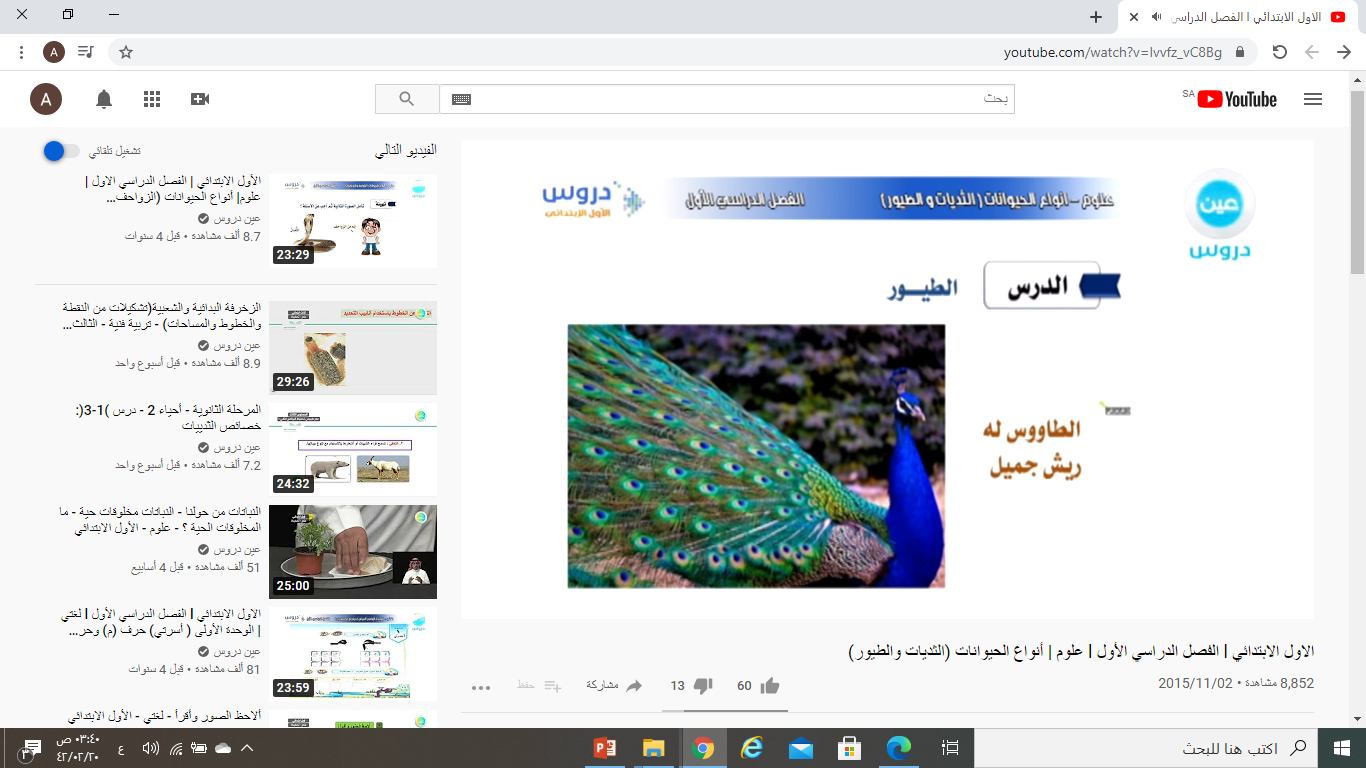 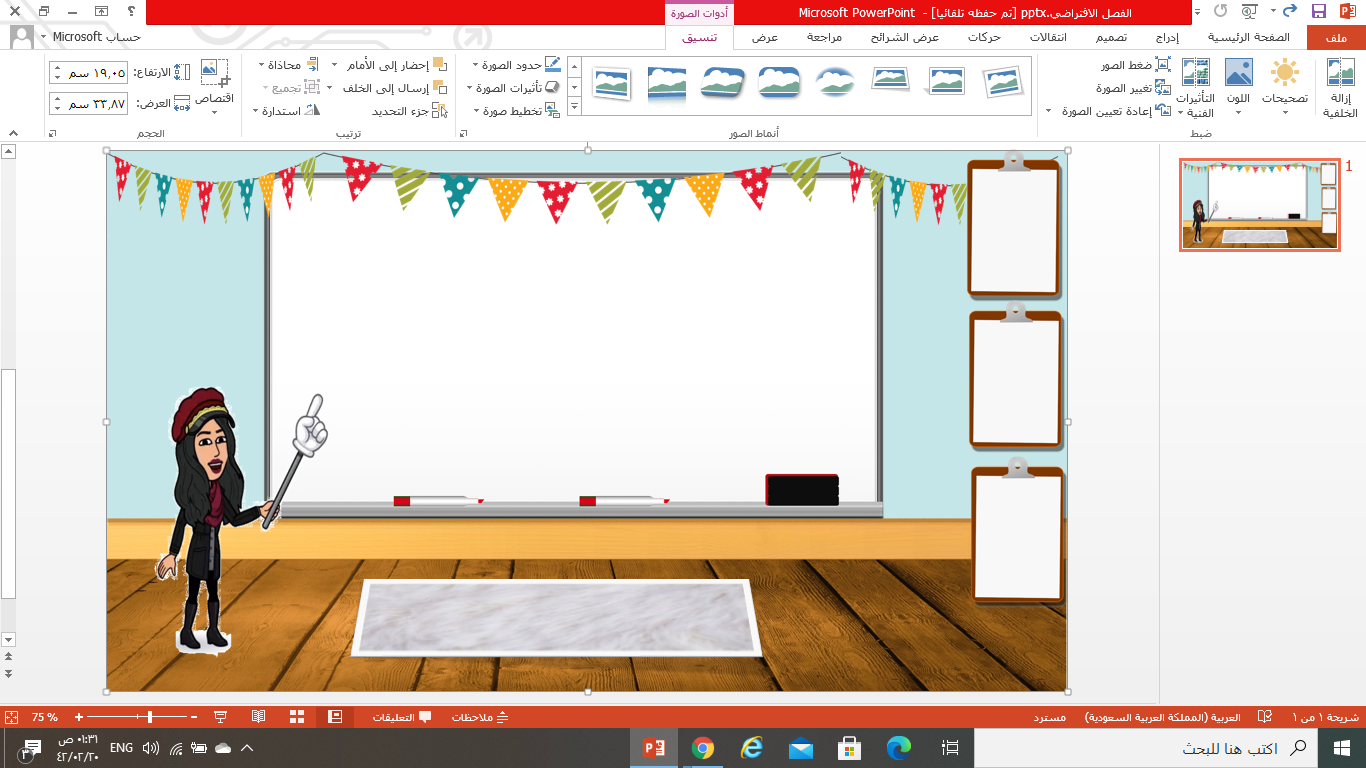 تقويم
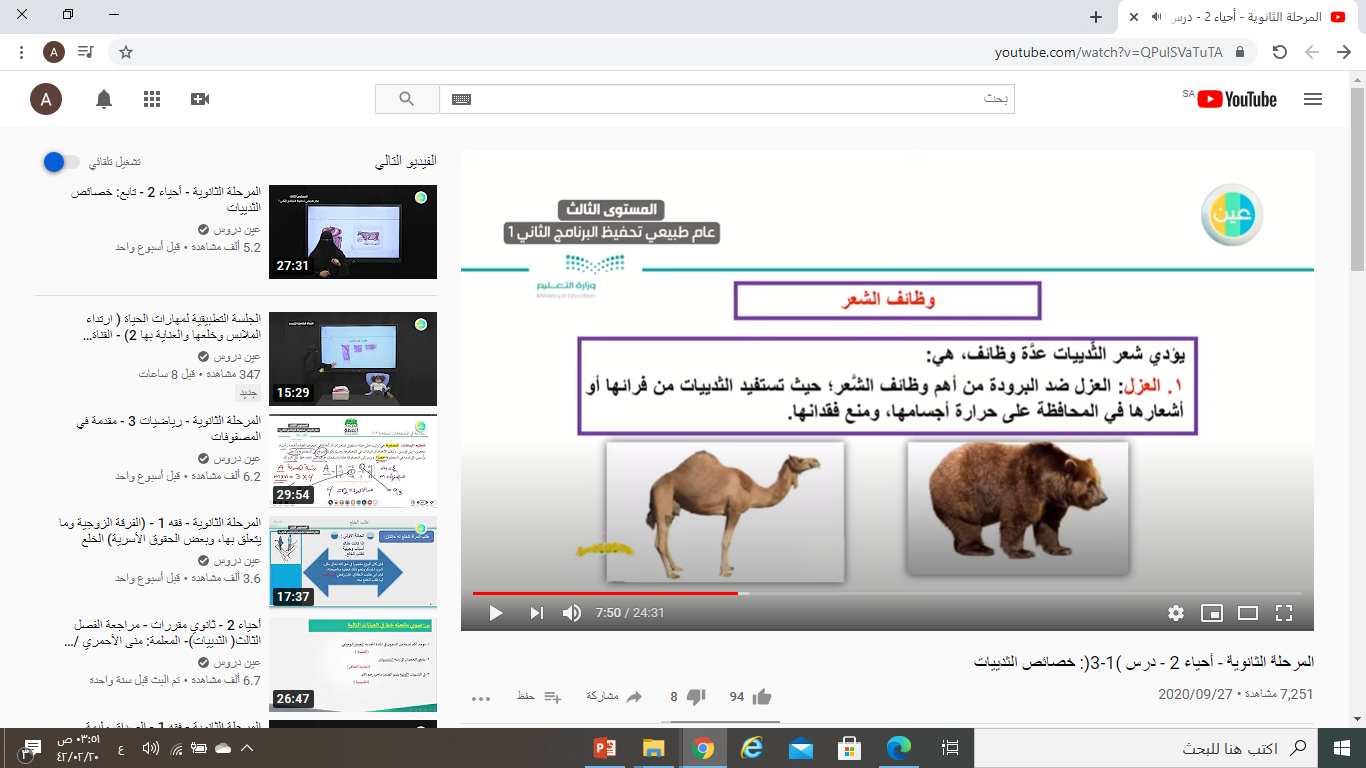 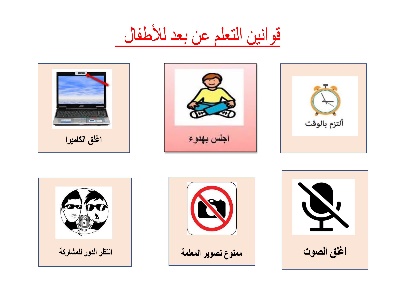 الطيور
هذا الدب من .............
الثَّدييَّات
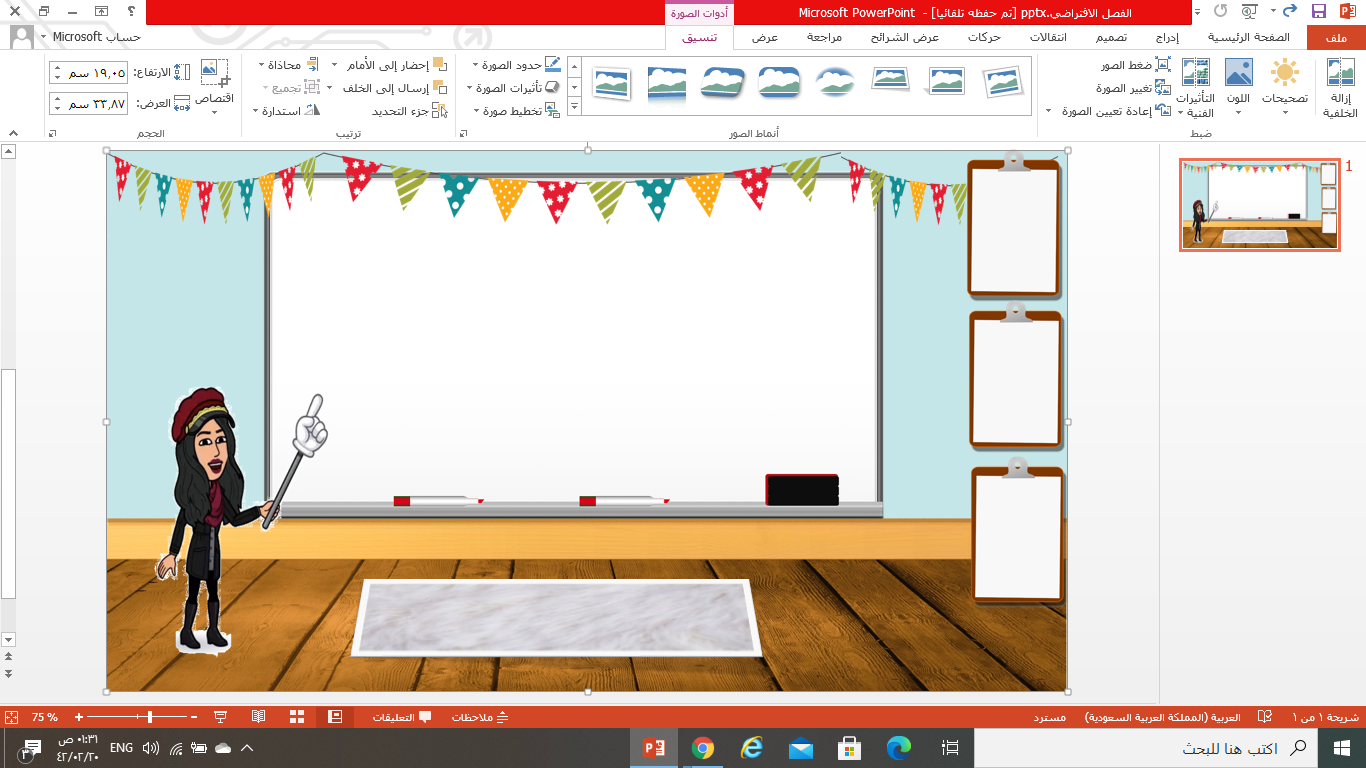 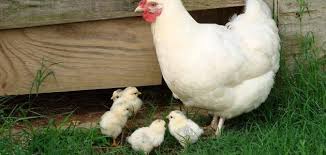 تقويم
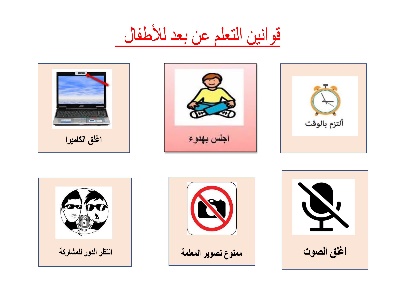 الطيور
هذه الدجاجة من ...........
الثَّدييَّات
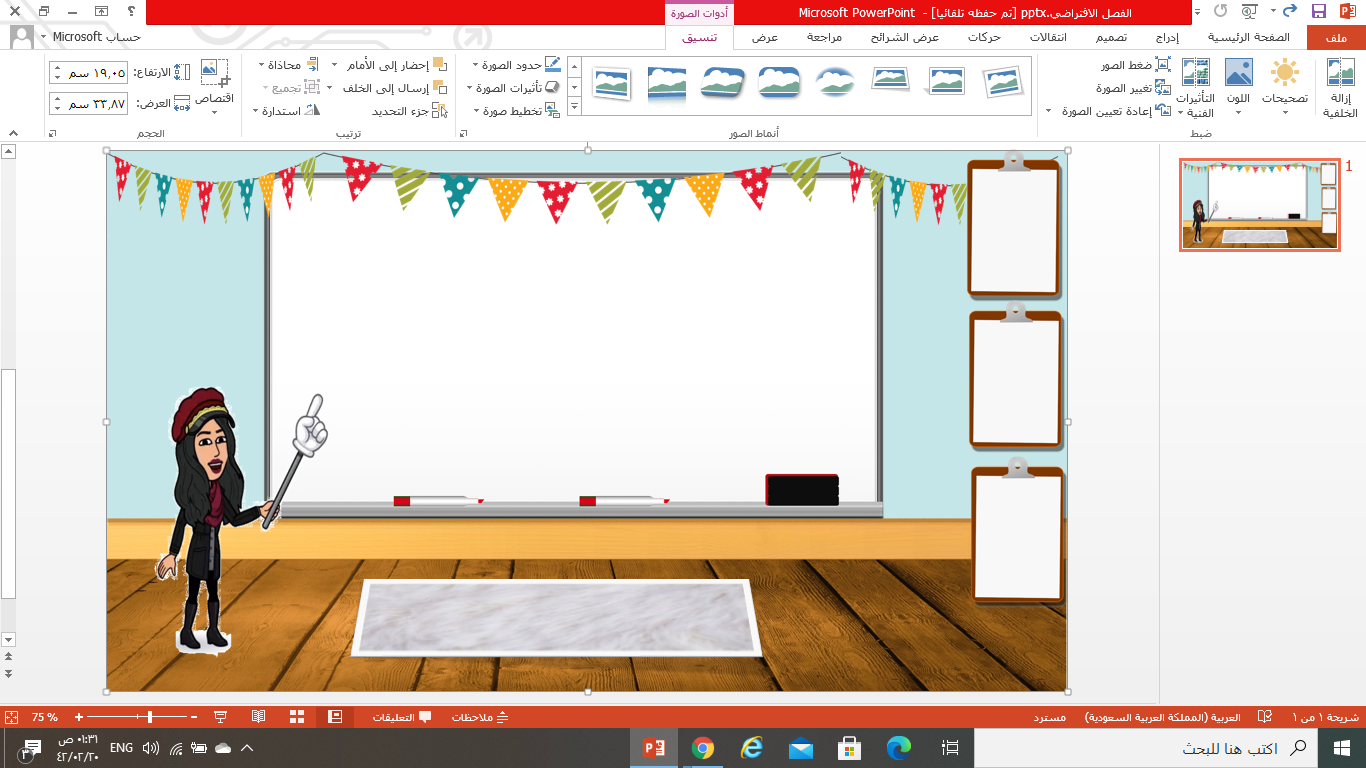 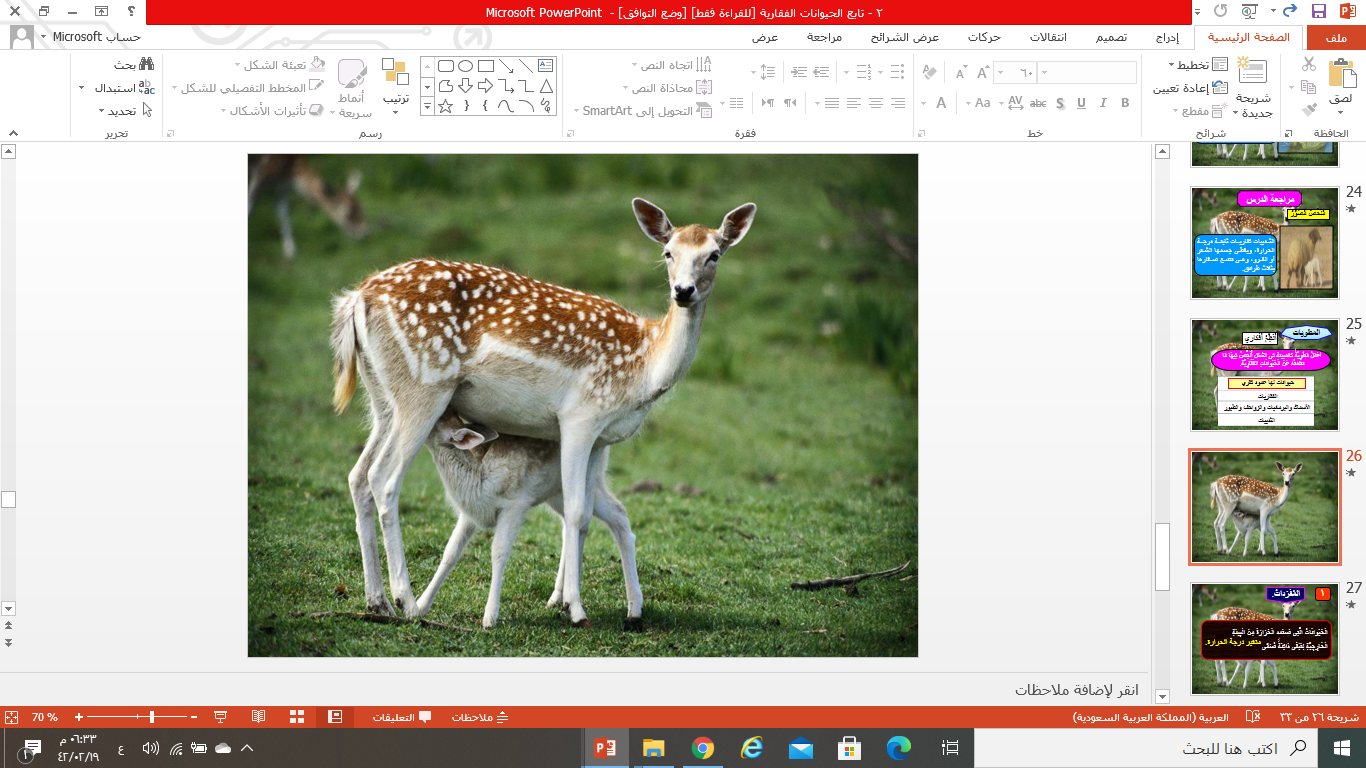 تقويم
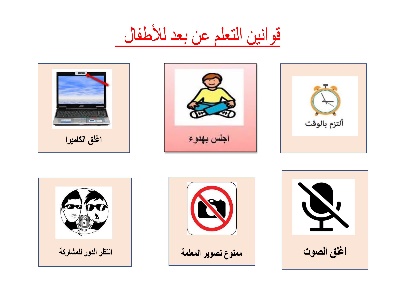 الطيور
هذا الغزال من ...........
الثَّدييَّات
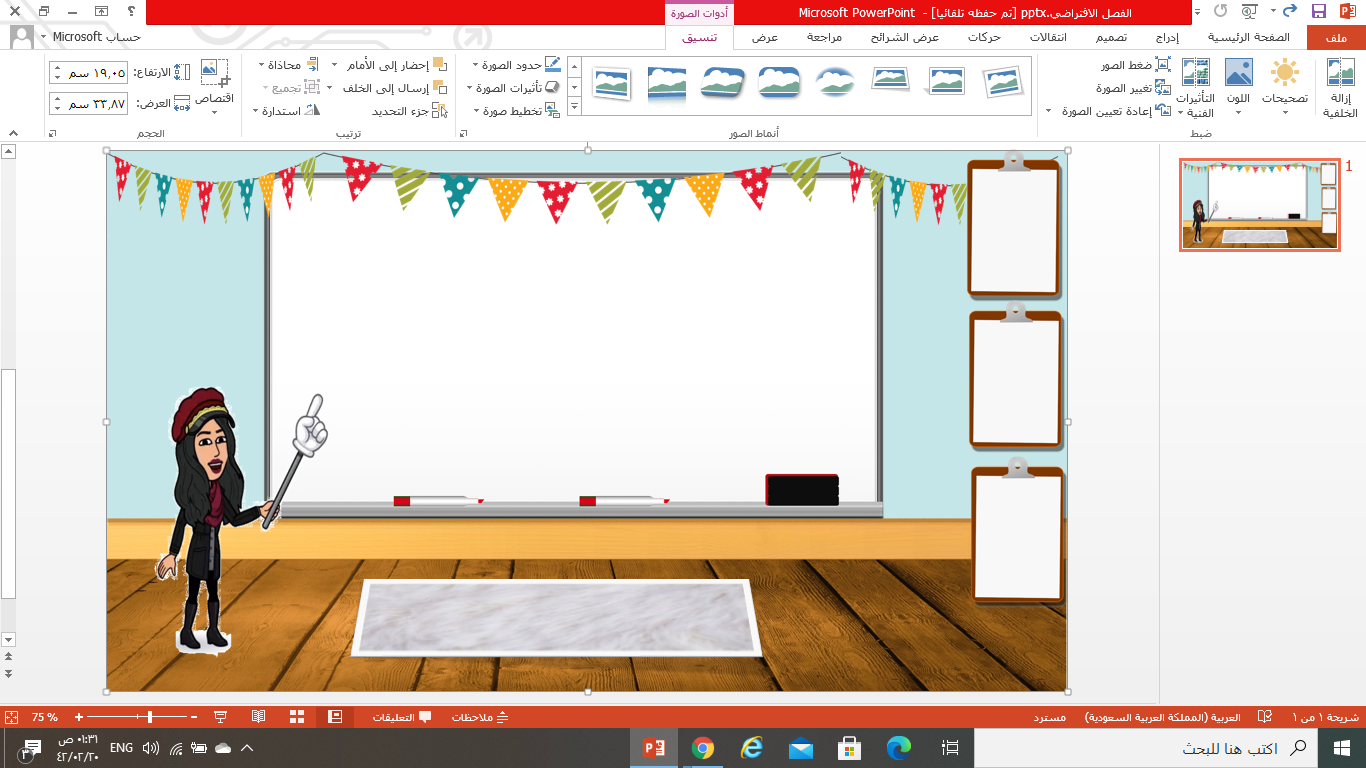 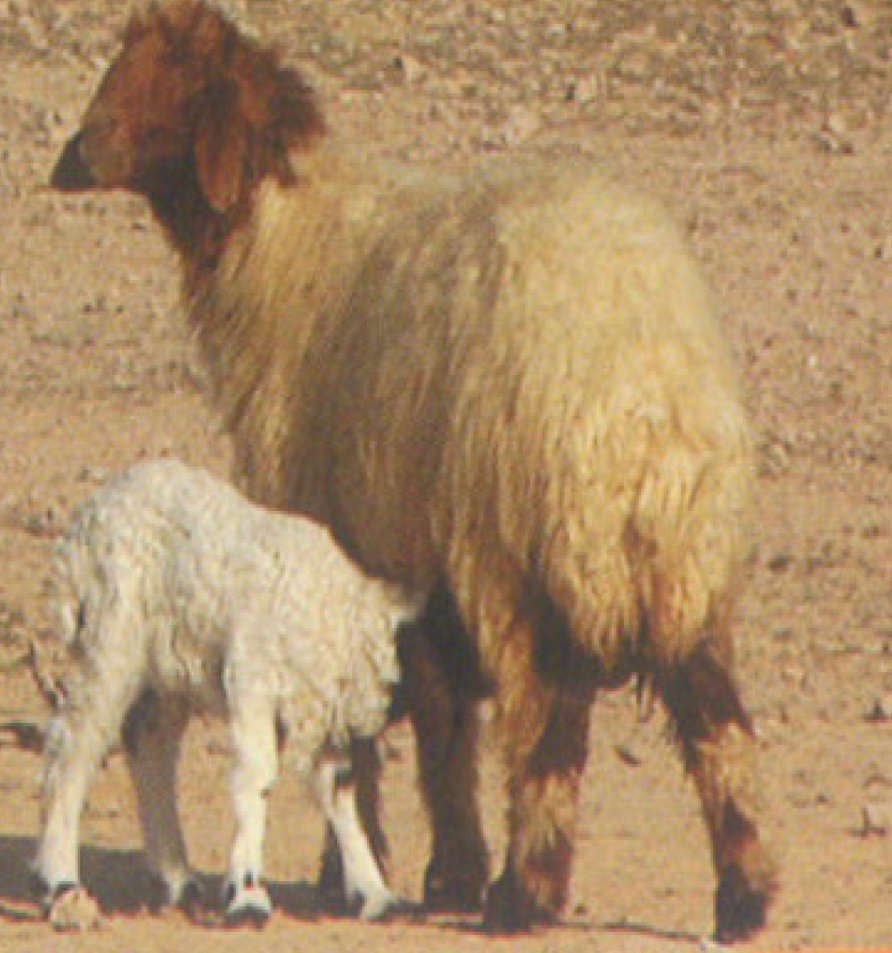 تقويم
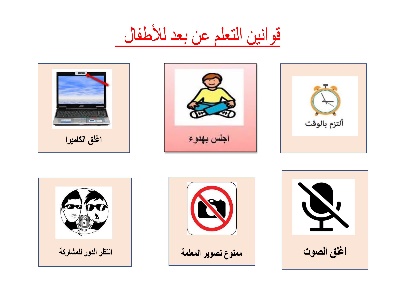 الطيور
هذا الخروف من ...........
الثَّدييَّات
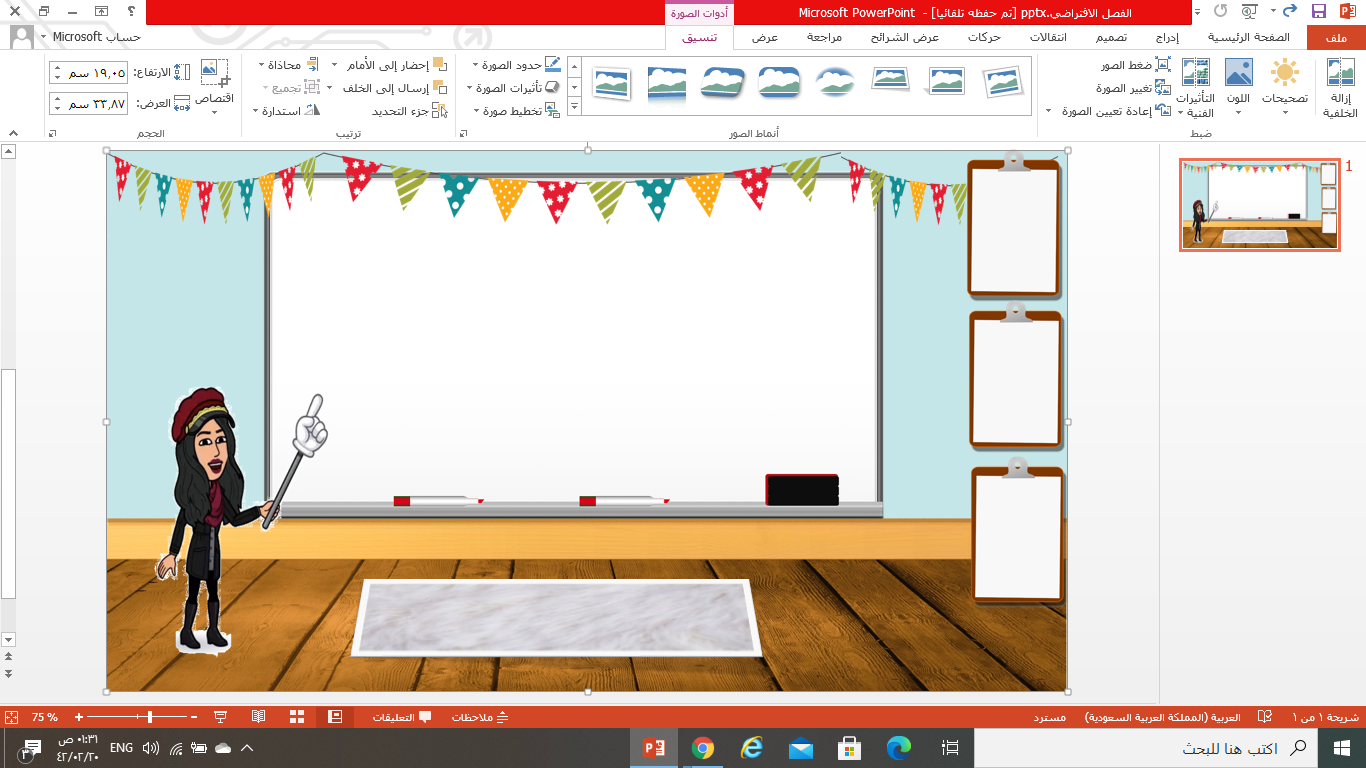 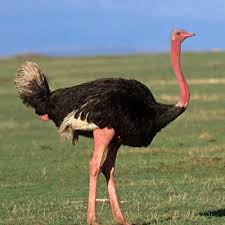 تقويم
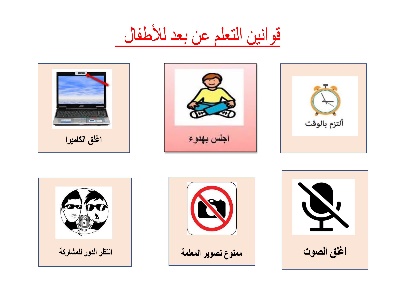 الطيور
هذه النعامة من ...........
الثَّدييَّات
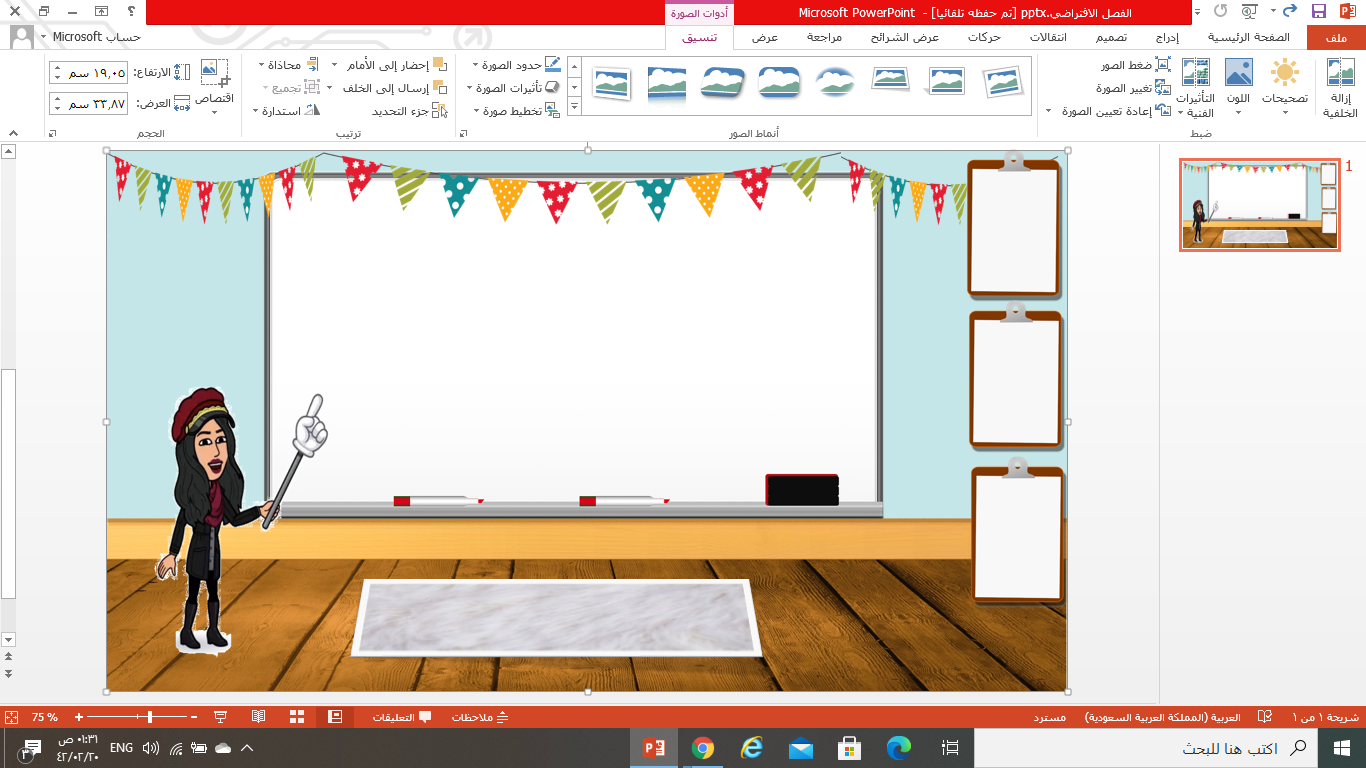 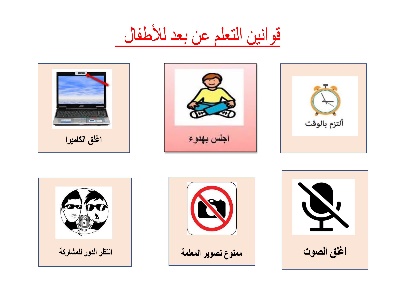 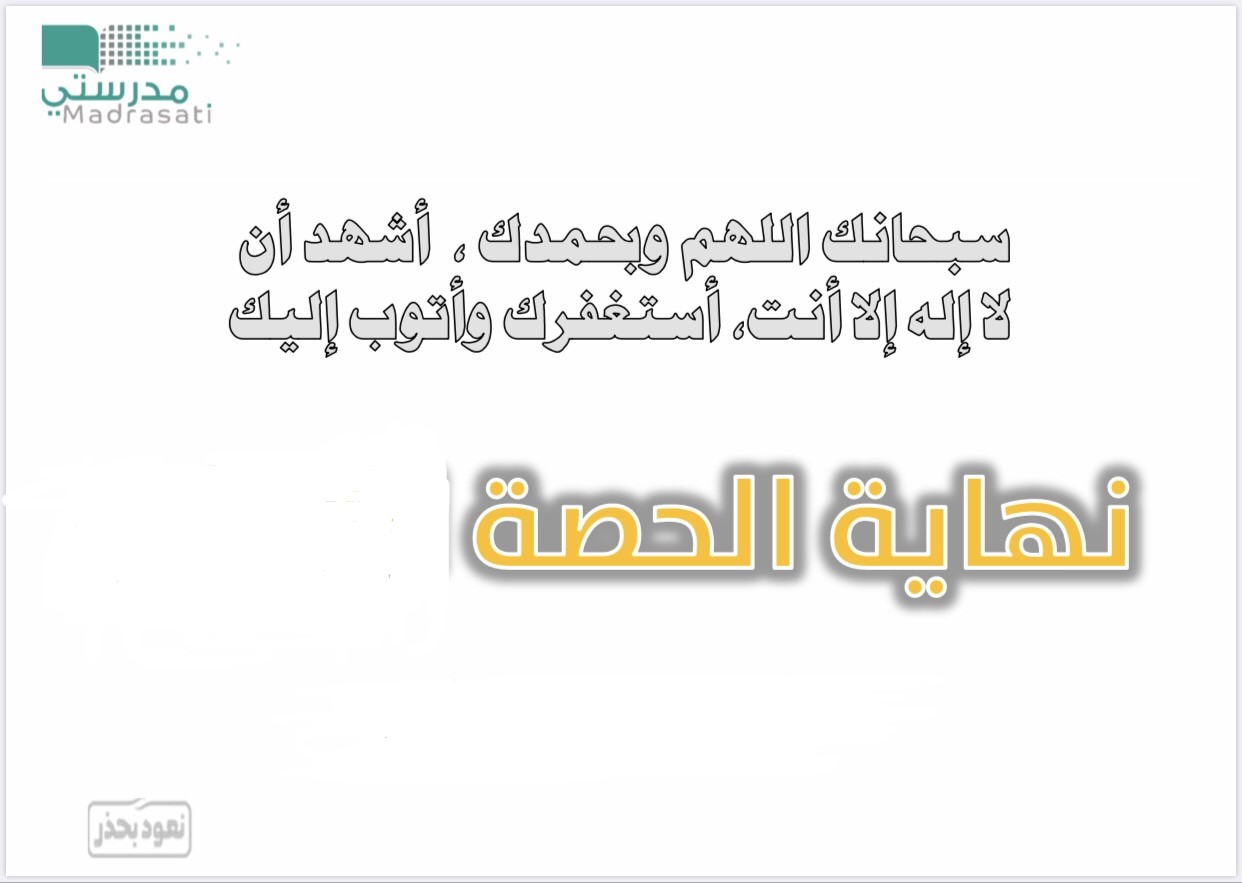 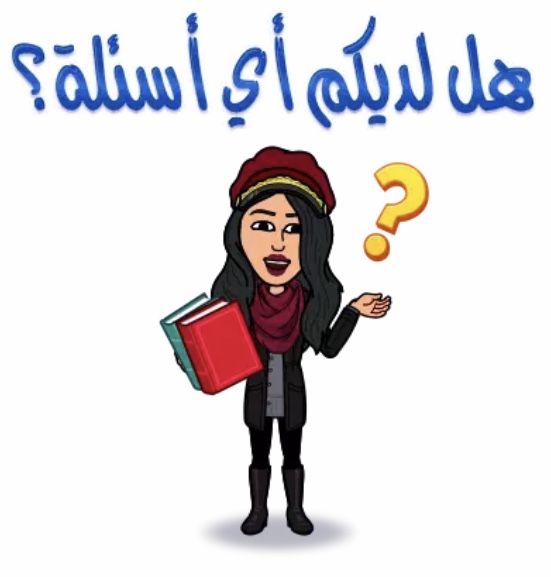